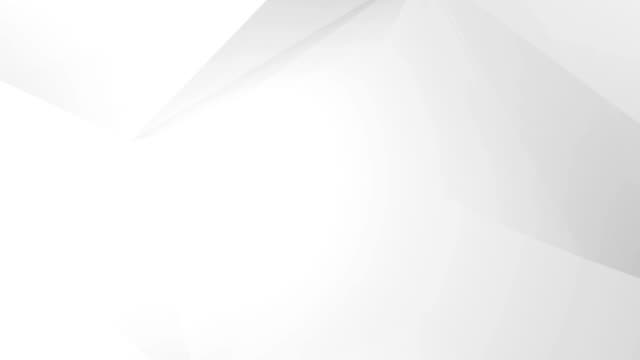 مراجعة وحدة بلدي
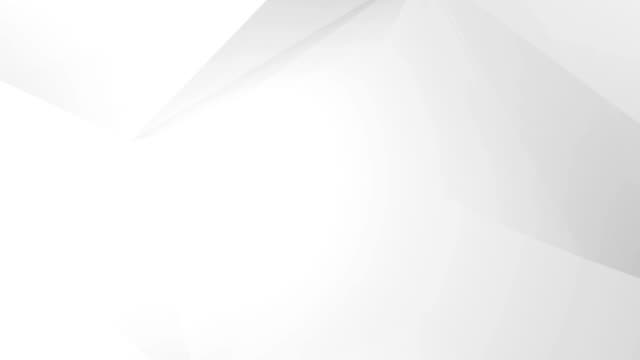 مَن مِن الأعلام التالية هو علم الاردن :
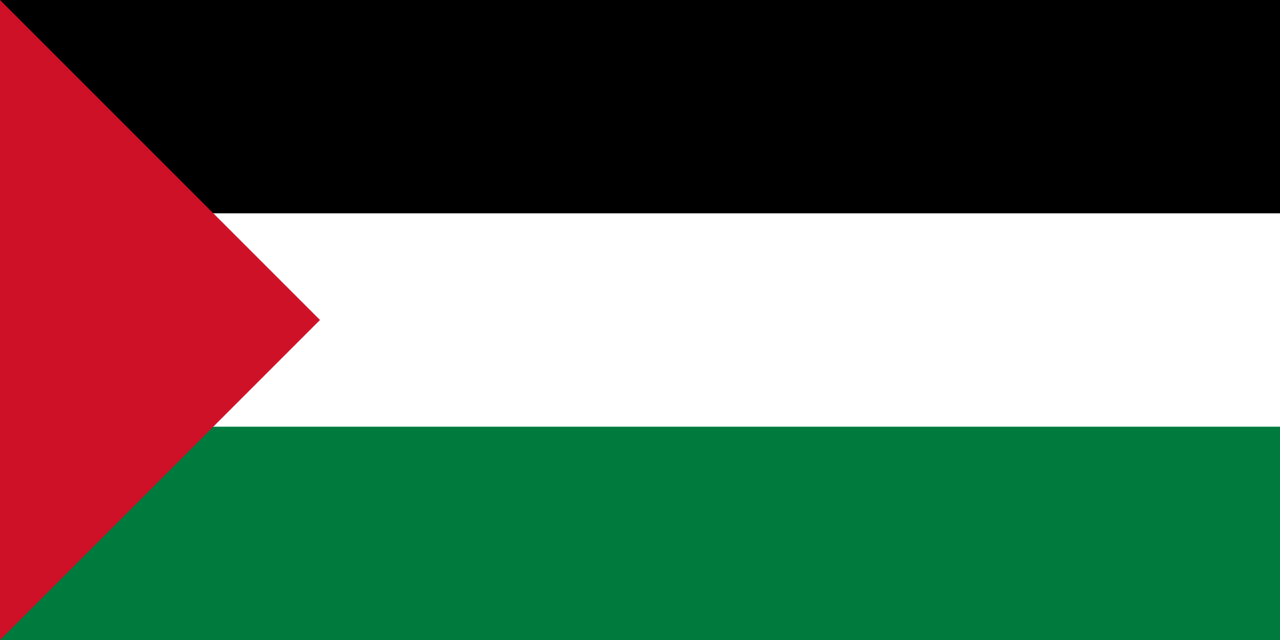 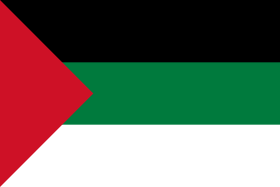 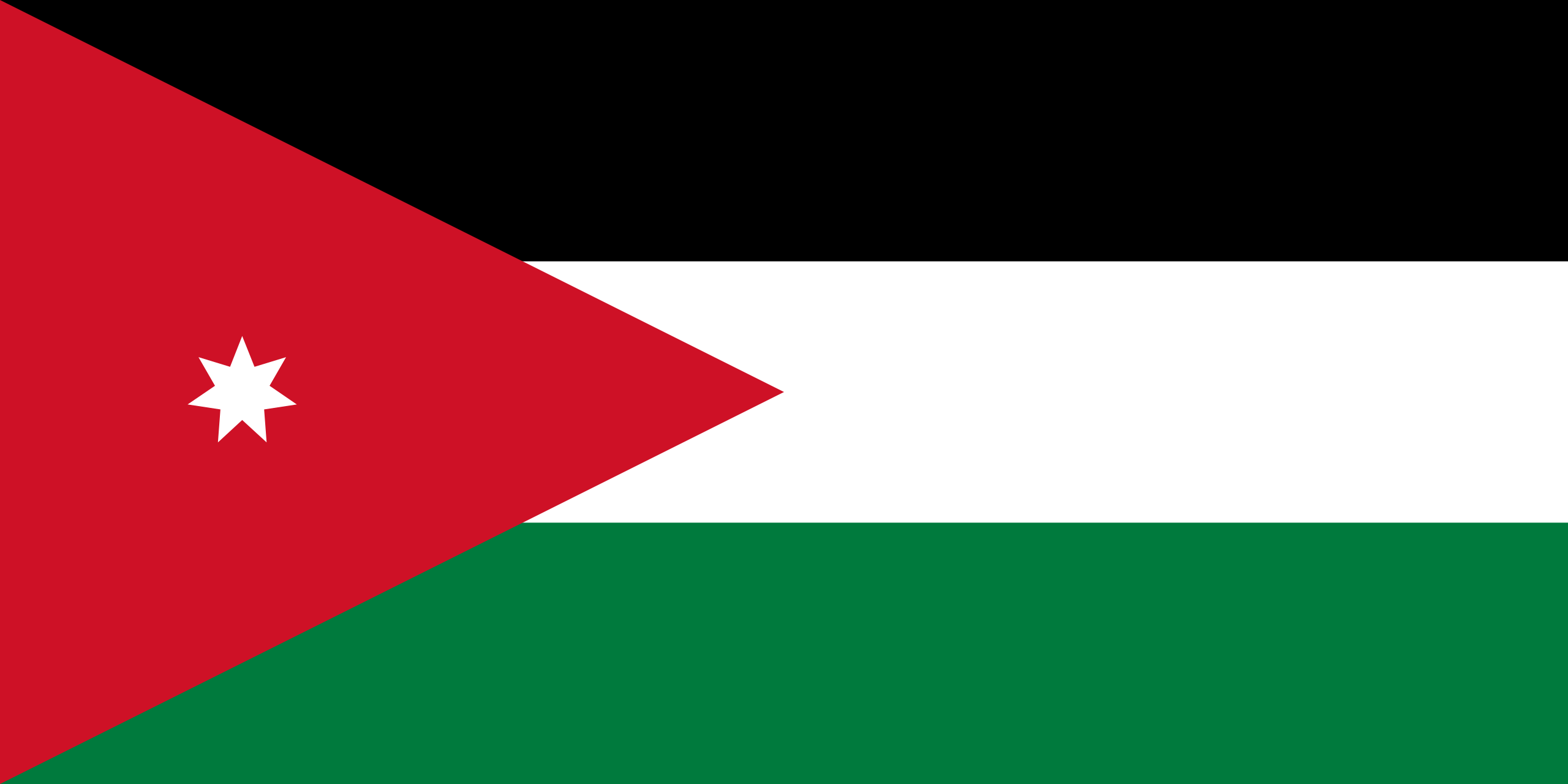 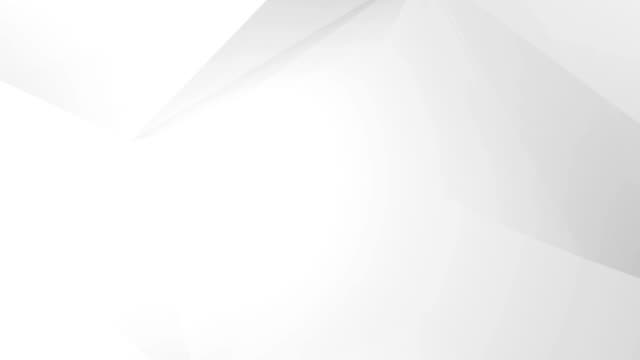 أي من التالي هو اللباس التراثي الأردني:
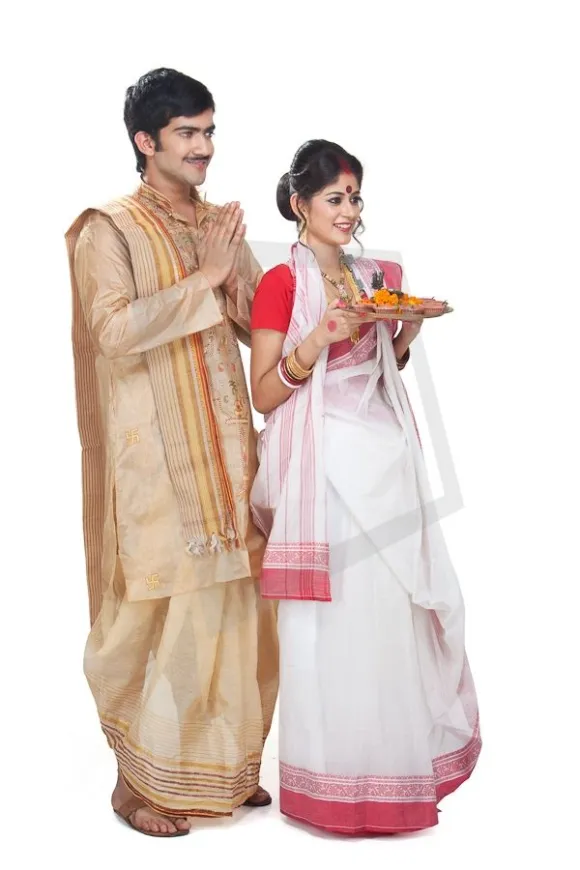 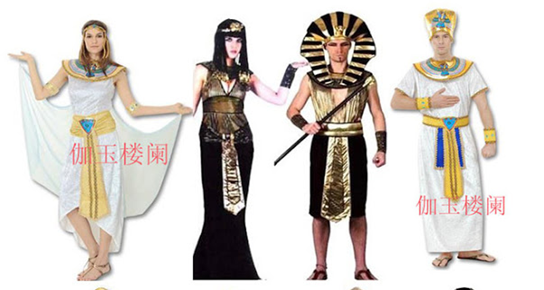 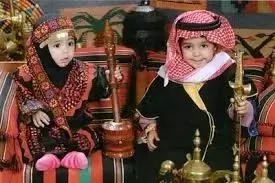 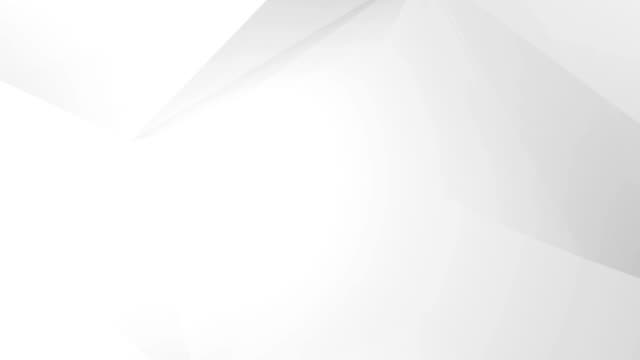 أي من الأكلات التالية مشهورة في بلدي الأردن :
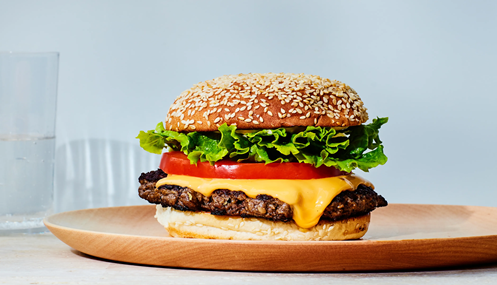 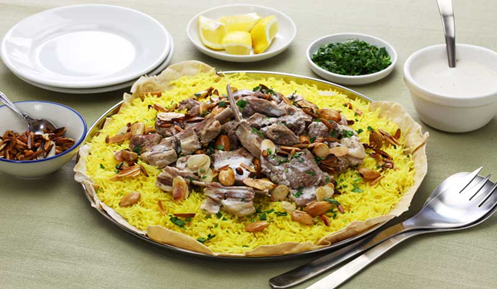 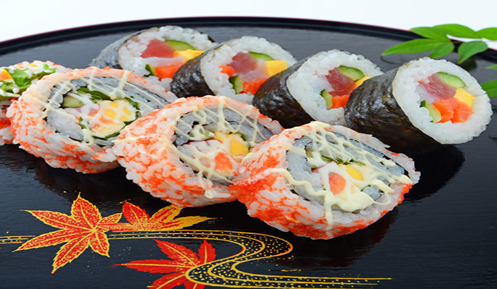 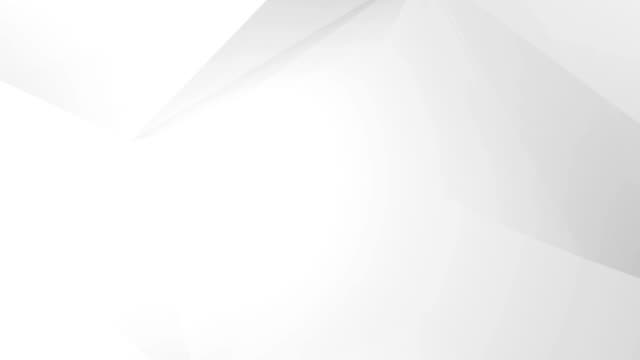 ما هي  اللغة الرسمية في الأردن :
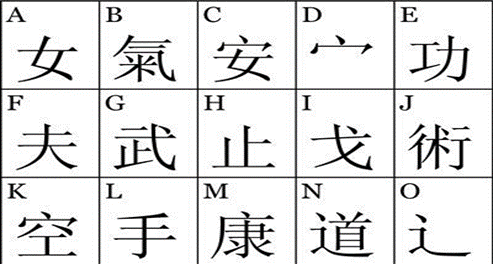 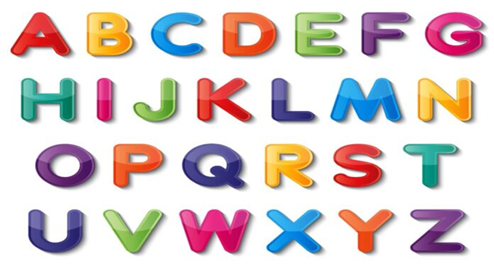 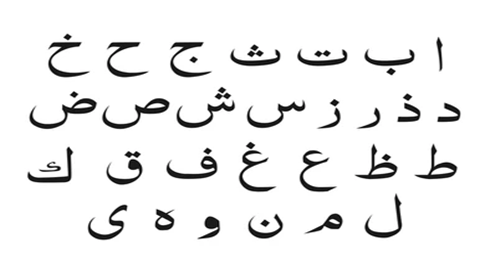 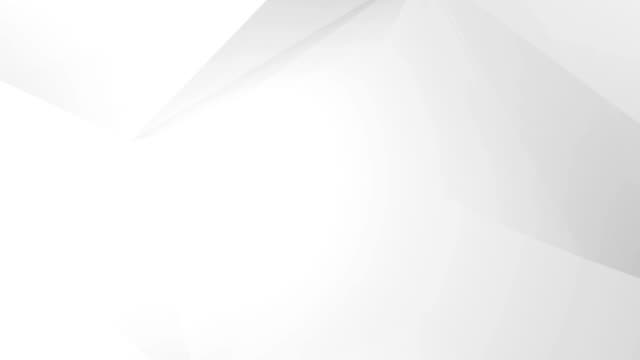 أي من الصور التالية صورة جلالة الملك :
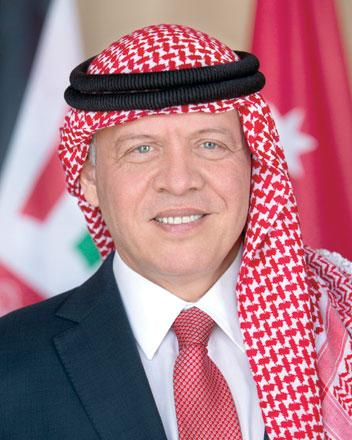 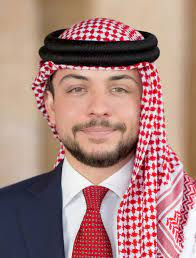 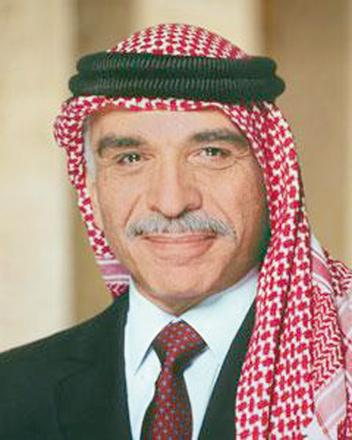 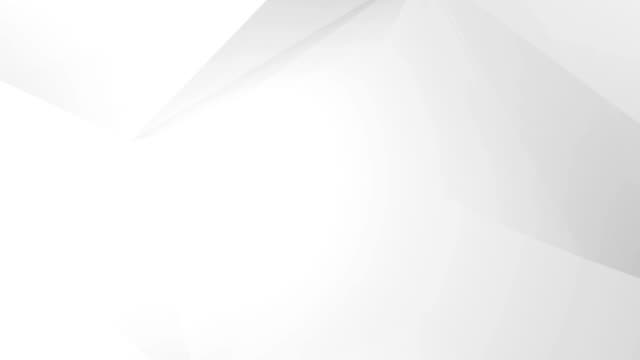 أي من الصور التالية صورة ملكة الأردن :
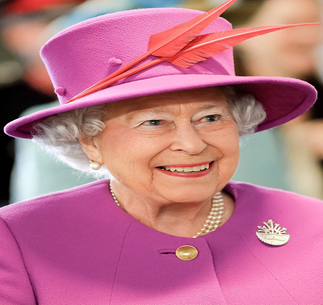 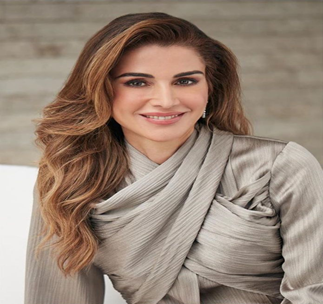 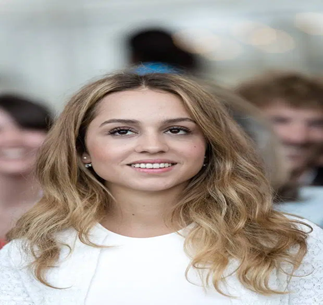 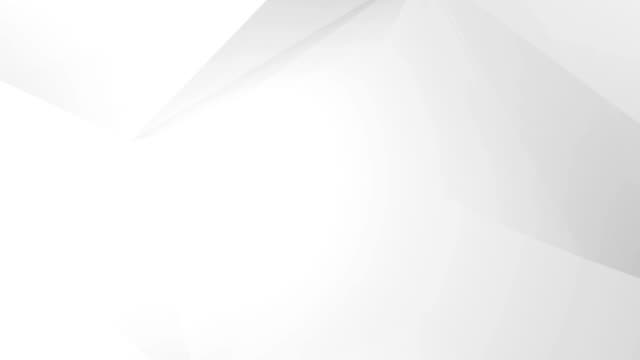 أي من الخرائط التالية هي خريطة الأردن :
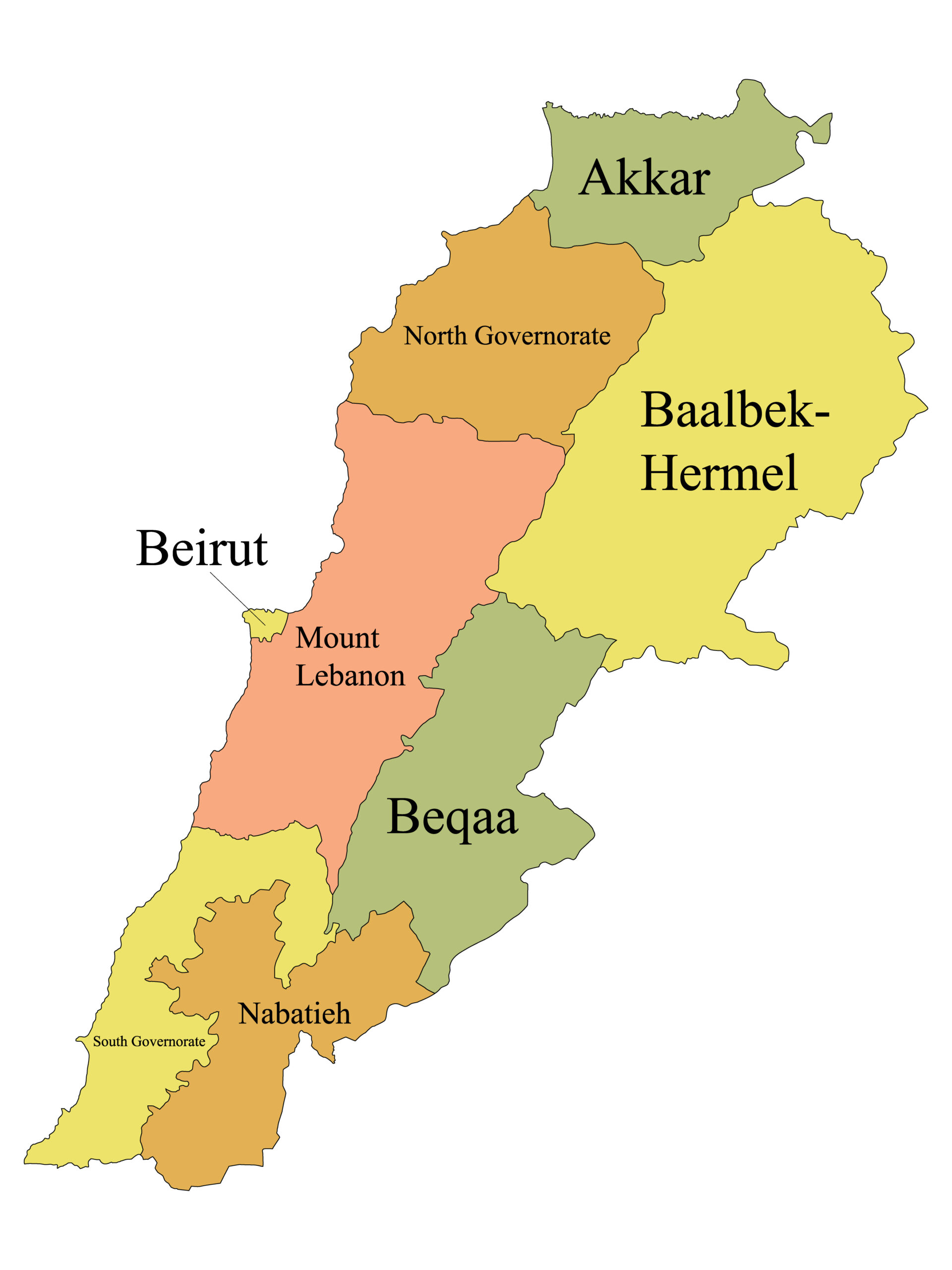 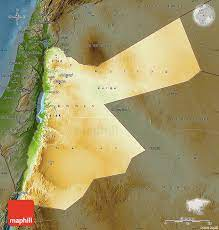 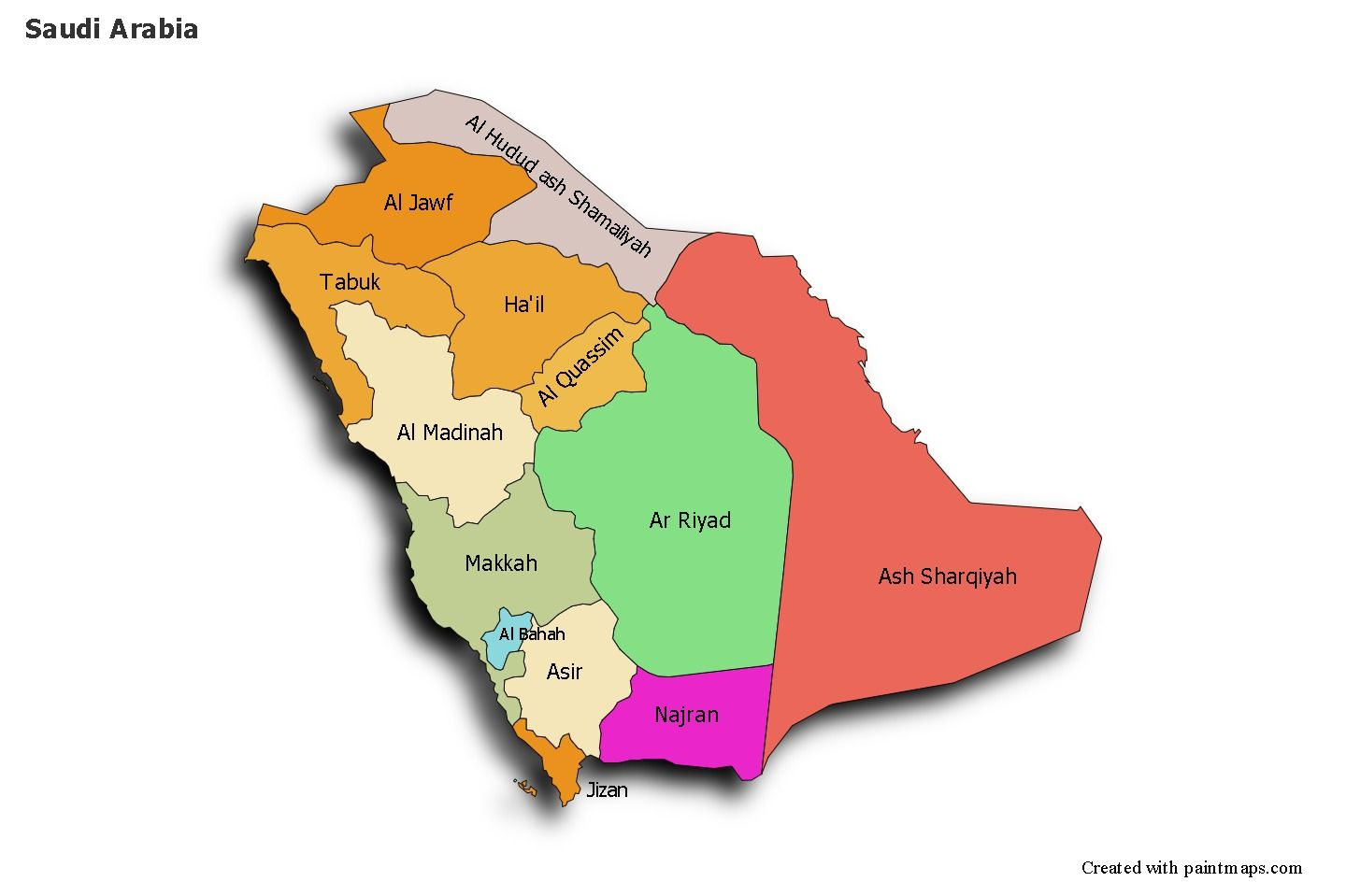 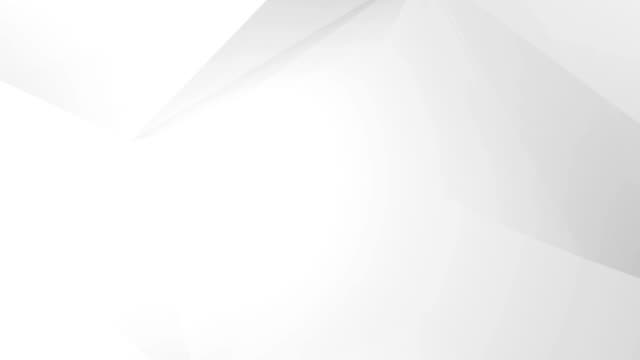 على ماذا يدل اللون الأصفر بالخريطة  :
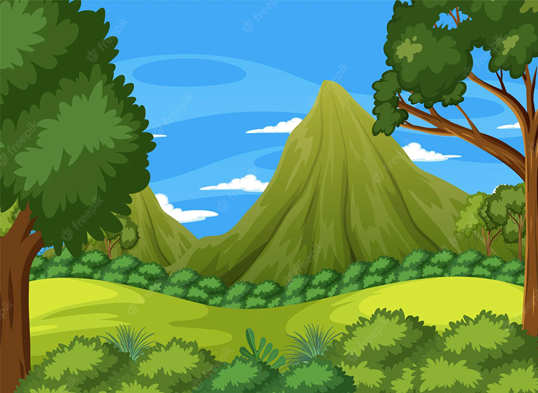 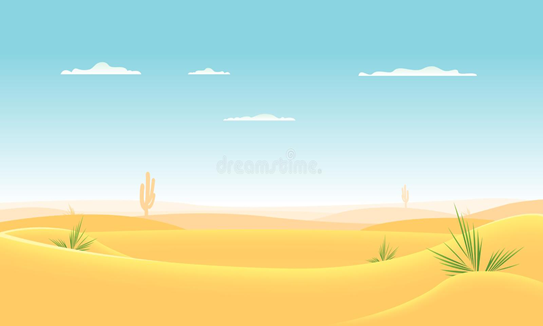 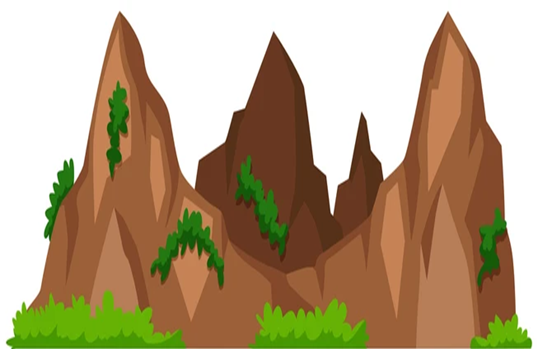 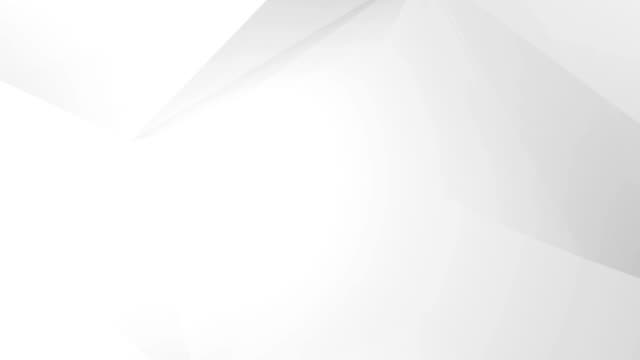 على ماذا يدل اللون البني بالخريطة :
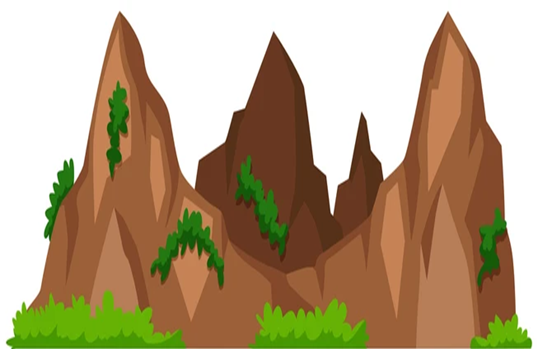 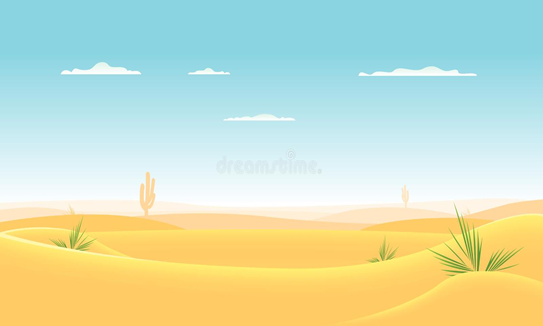 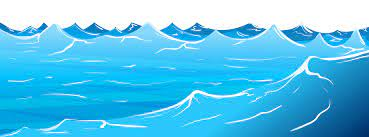 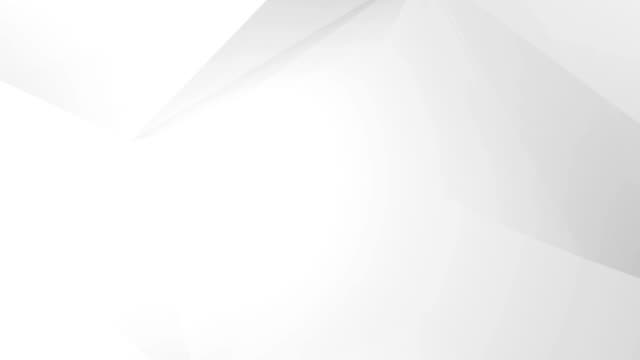 على ماذا يدل اللون الأزرق بالخريطة :
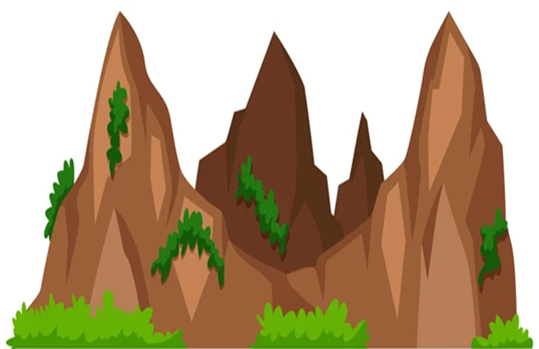 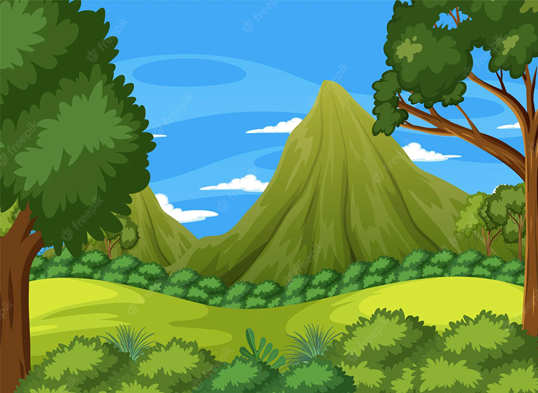 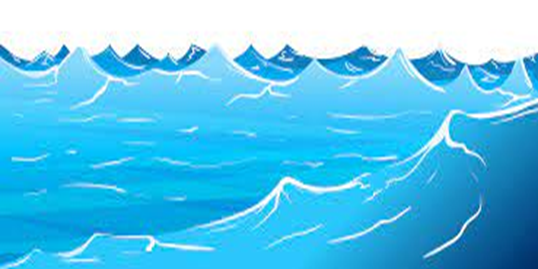 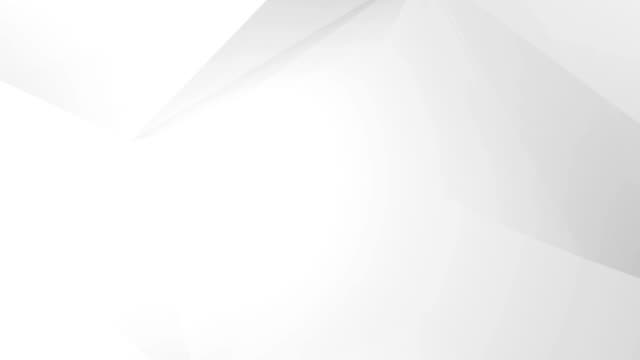 ما هي العملة الرسمية في الاردن :
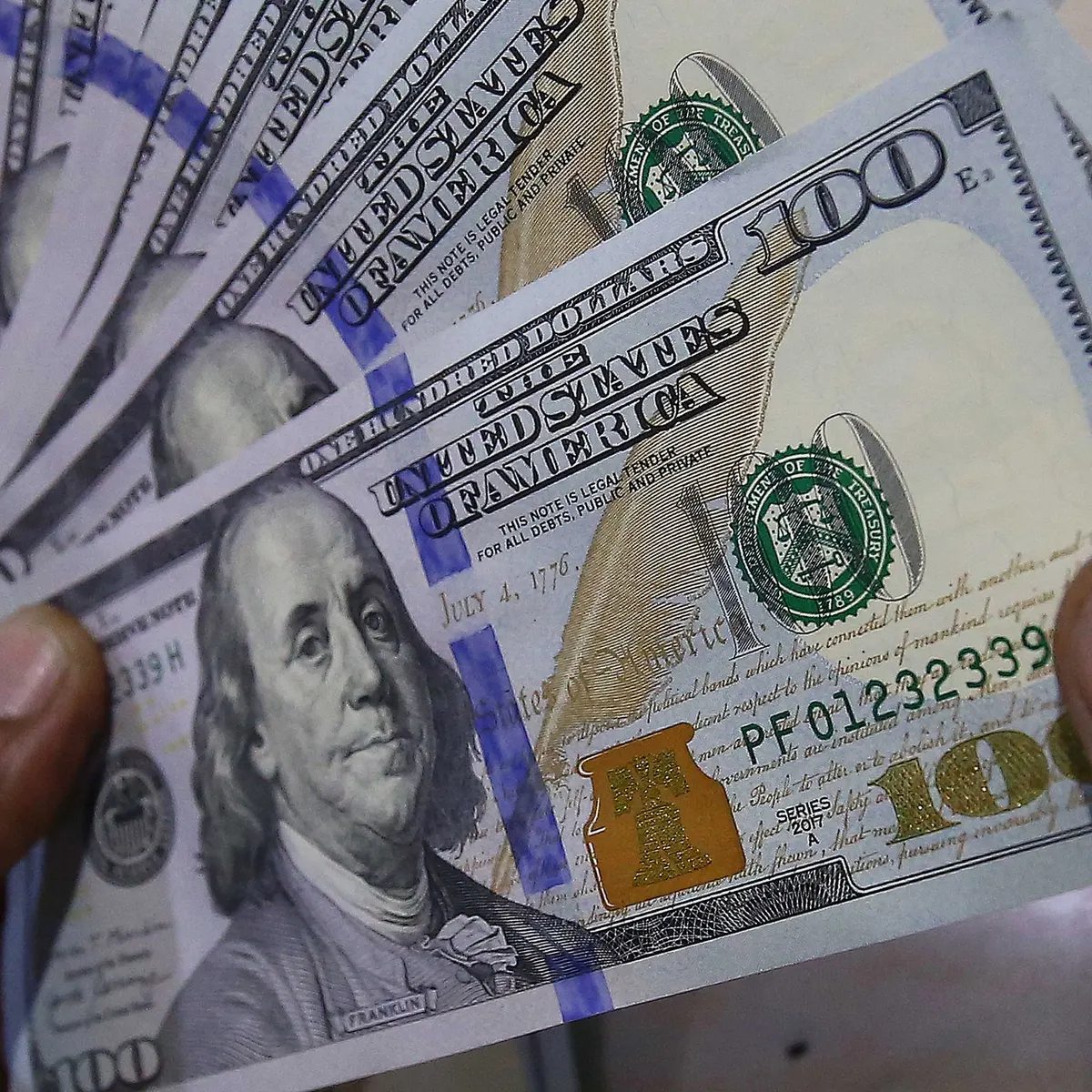 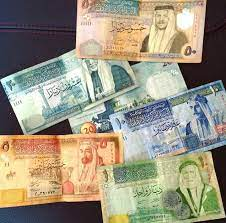 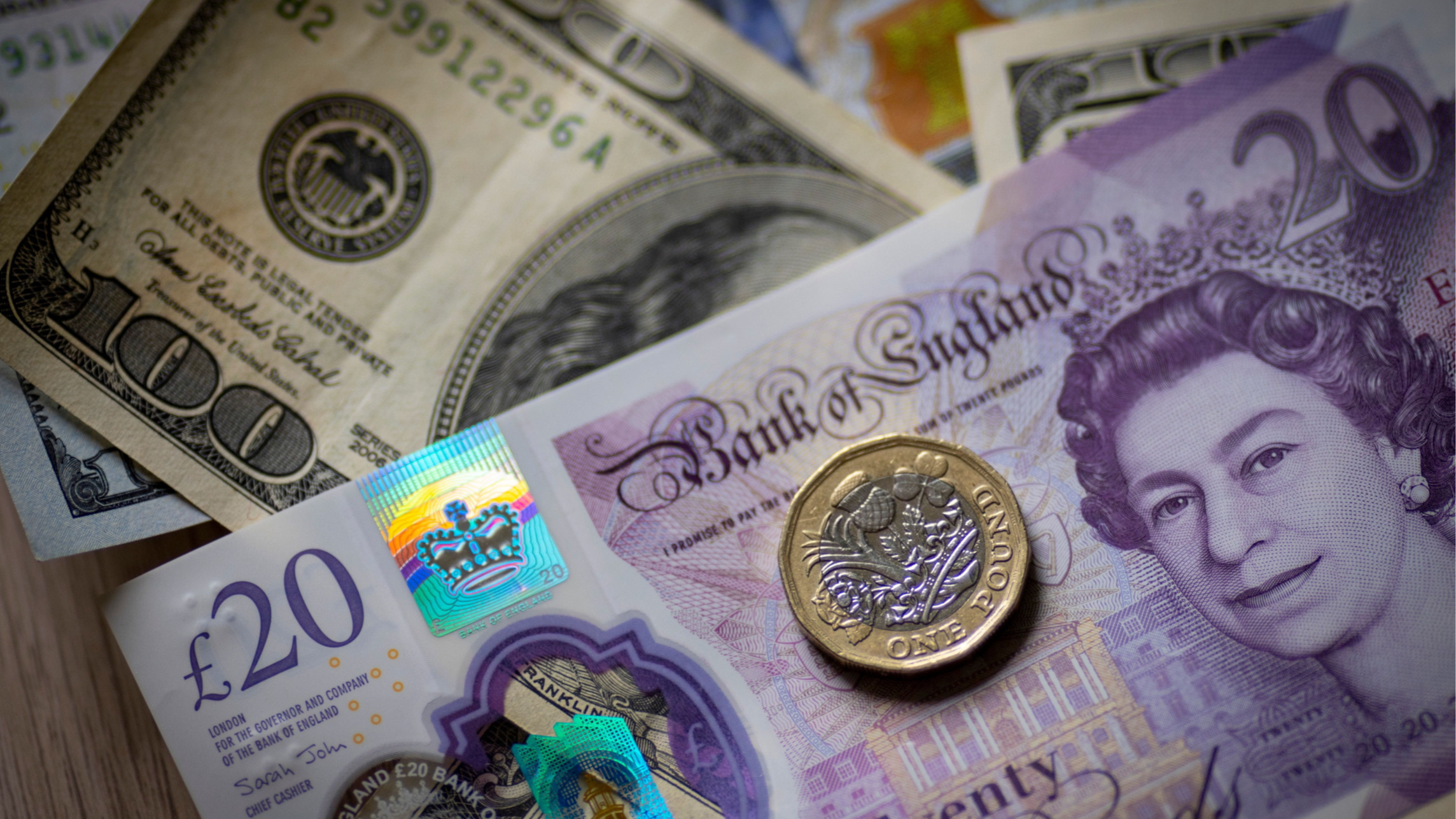 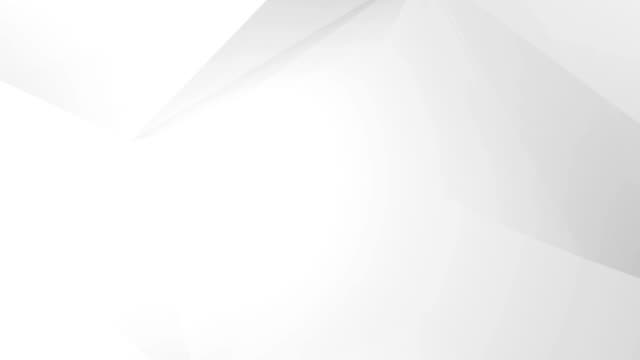 مَن من هذه الطيور ليست مشهورة في الاردن :
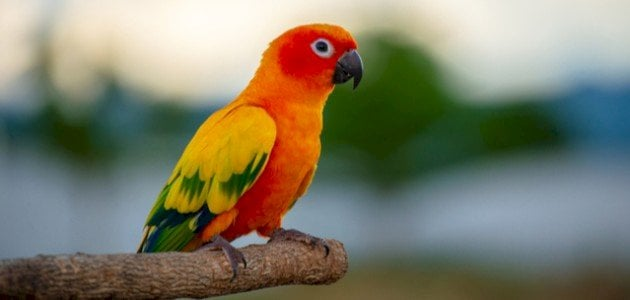 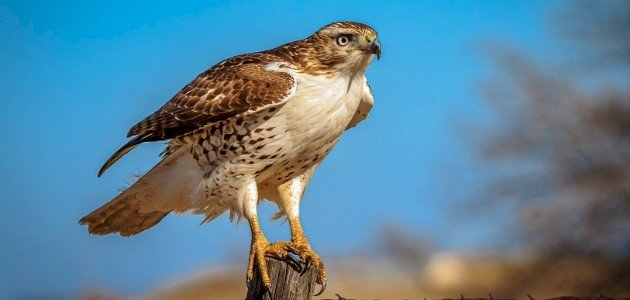 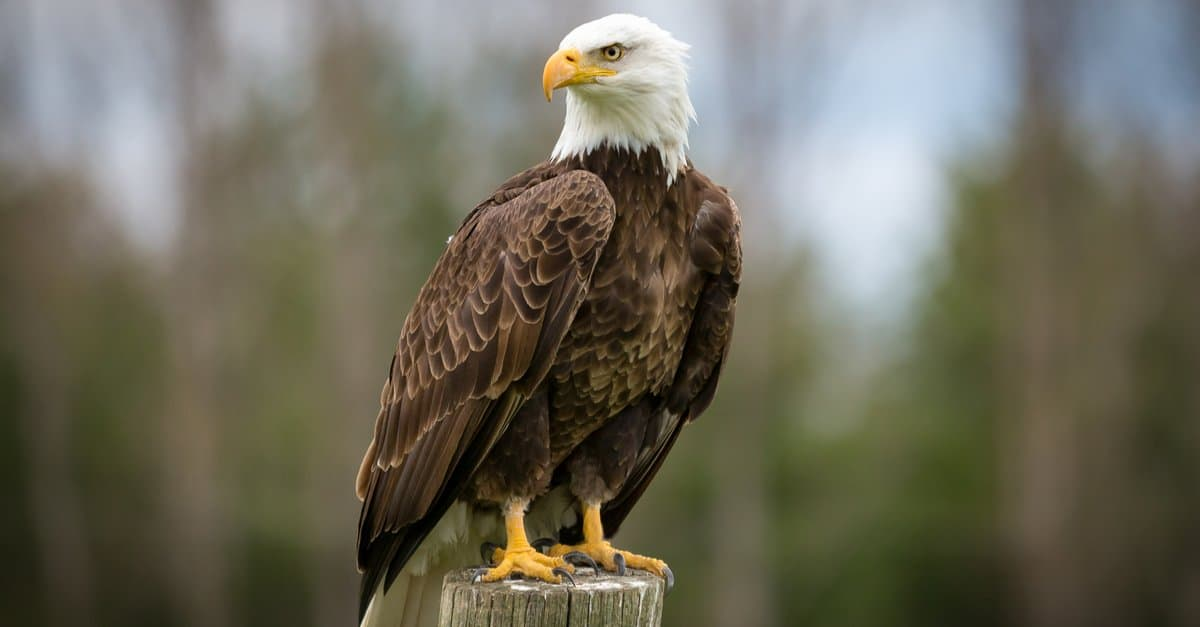 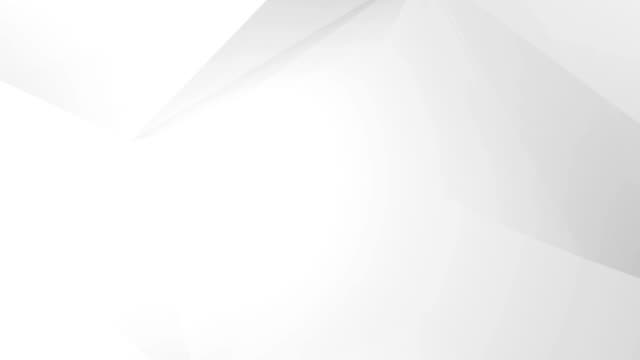 مَن من هذه الحيوانات مشهور في الأردن :
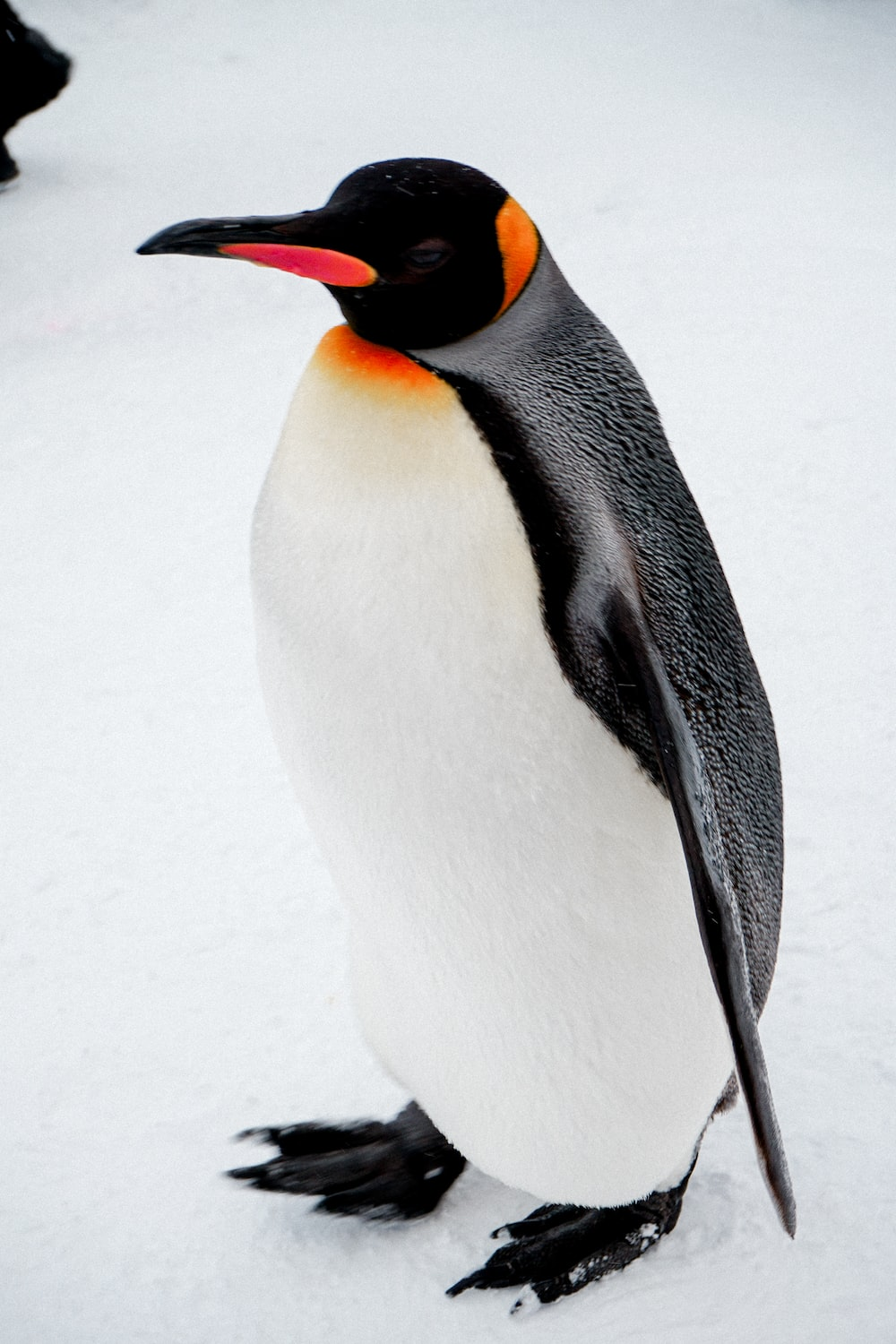 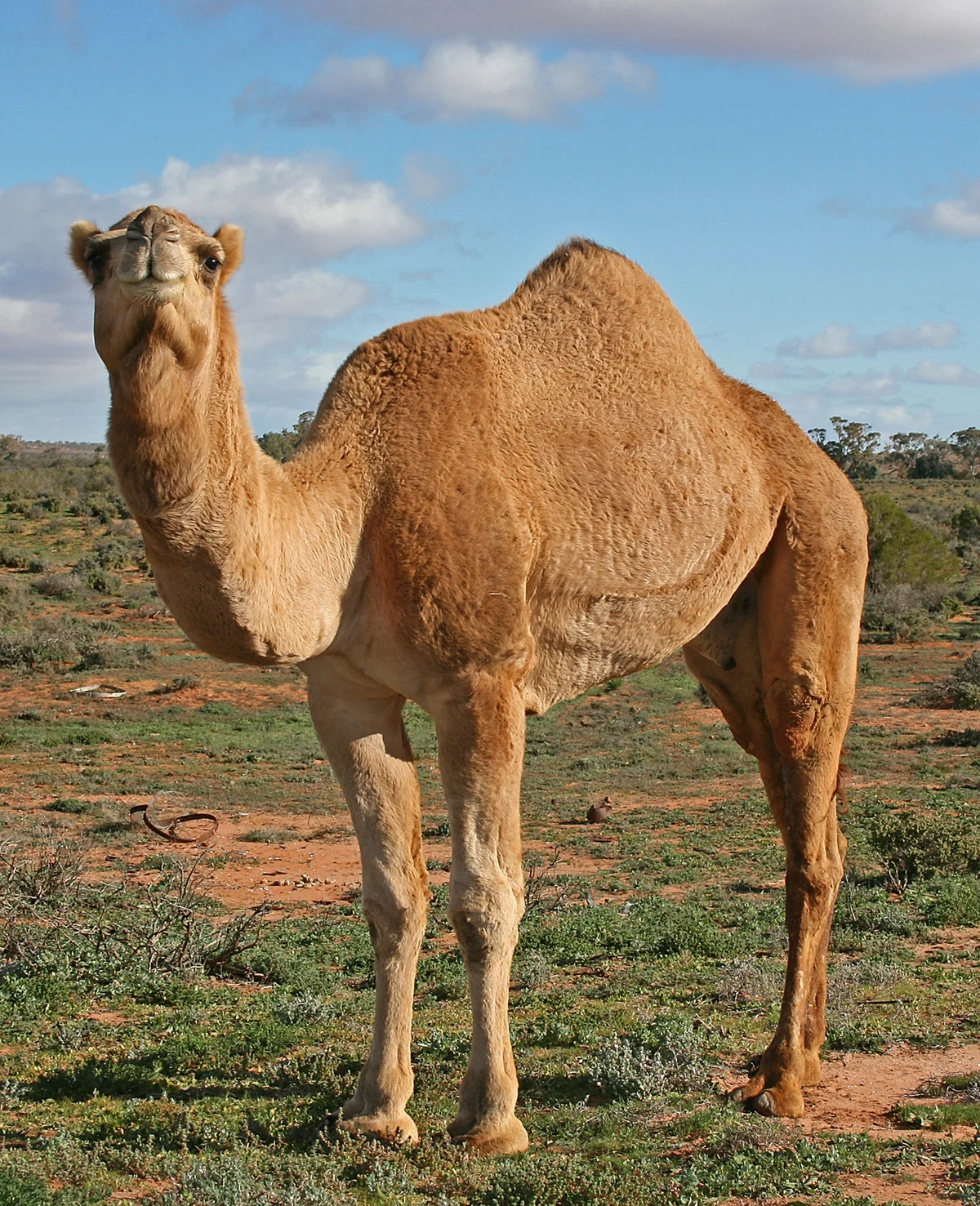 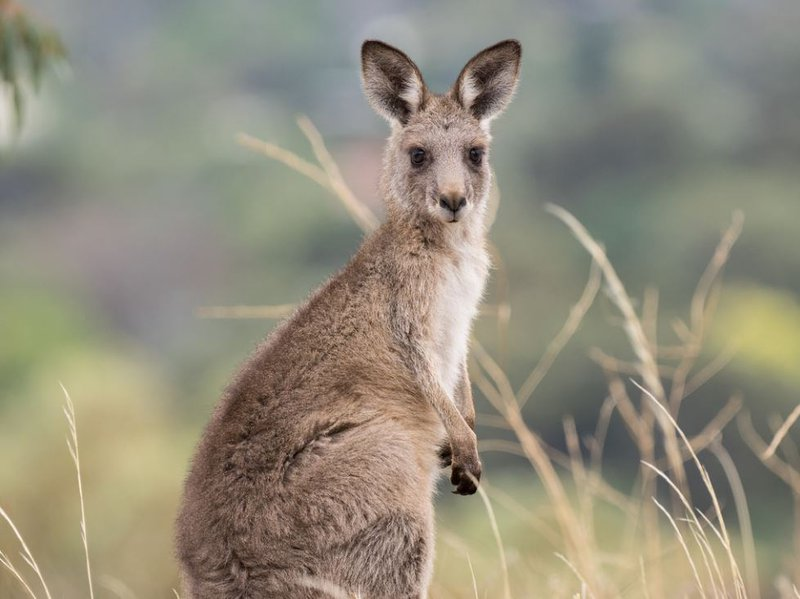 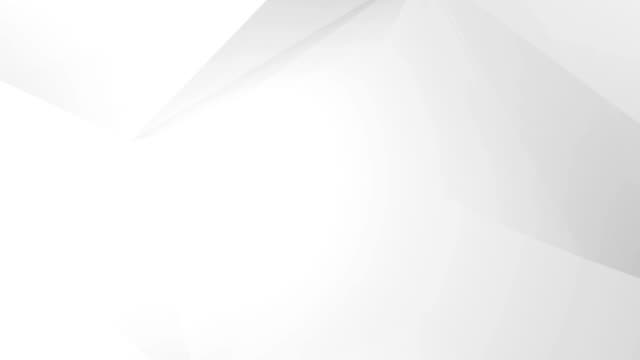 مَن من هذه النباتات ليست مشهورة في الأردن:
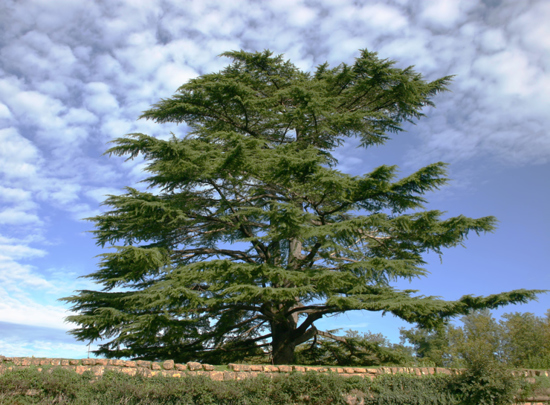 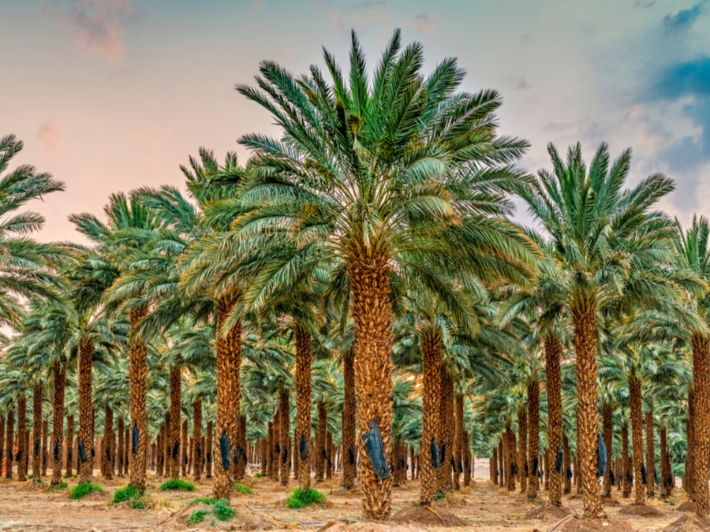 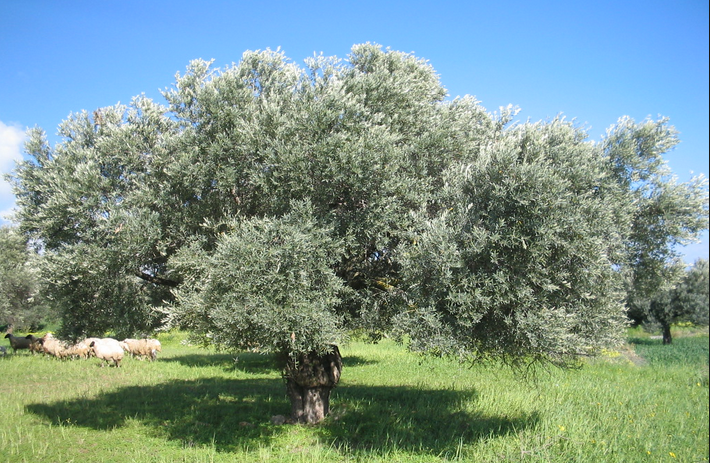 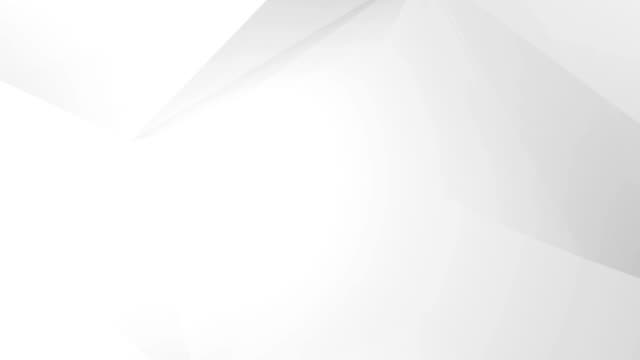 أي من الأزهار التالية هي زهرة الأردن:
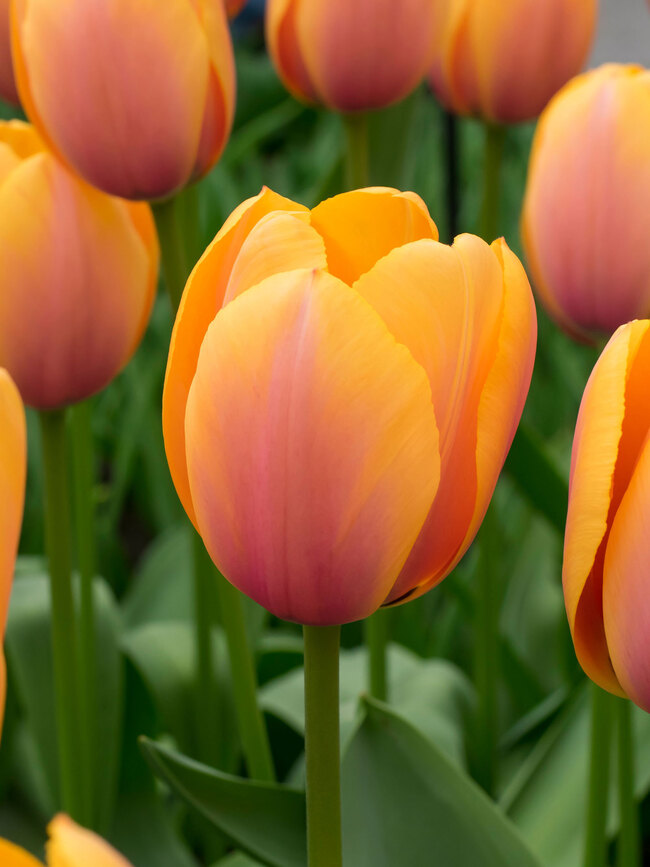 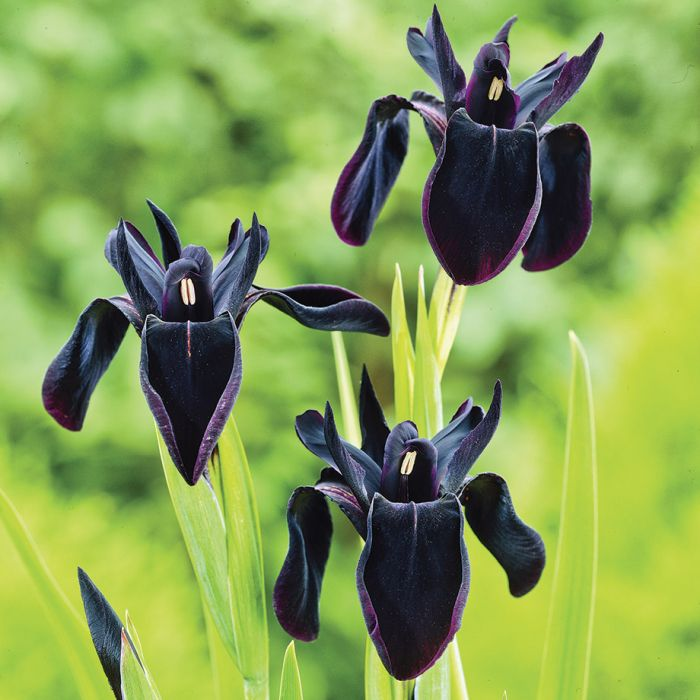 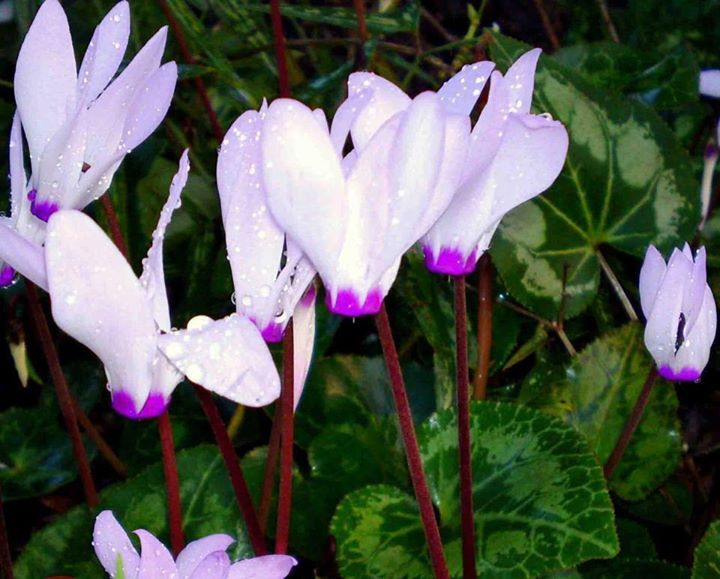 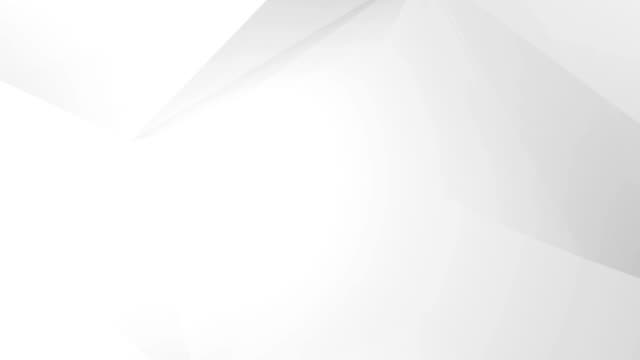 أي من النباتات التالية لا تنمو في الصحراء :
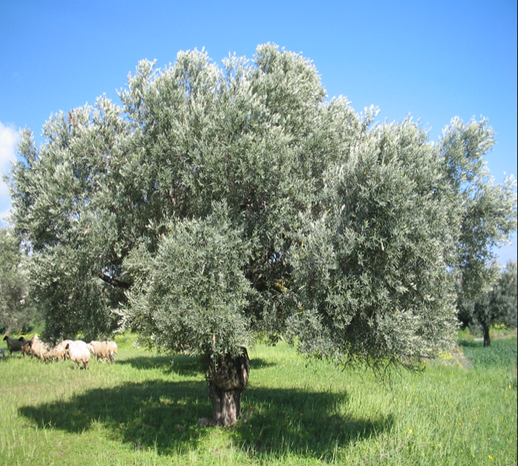 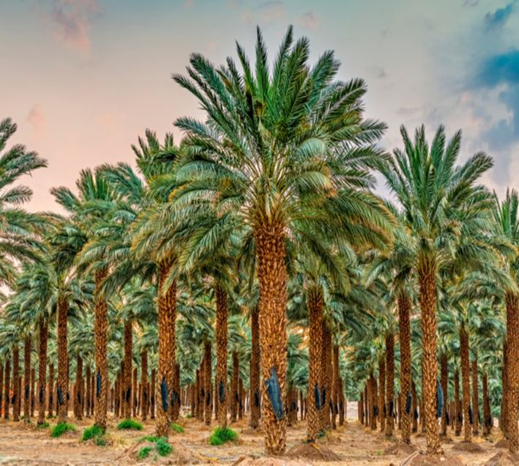 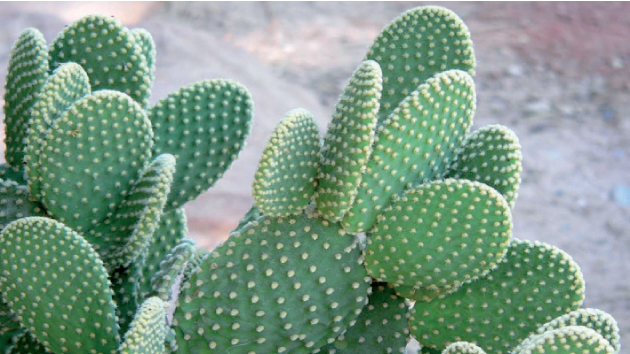 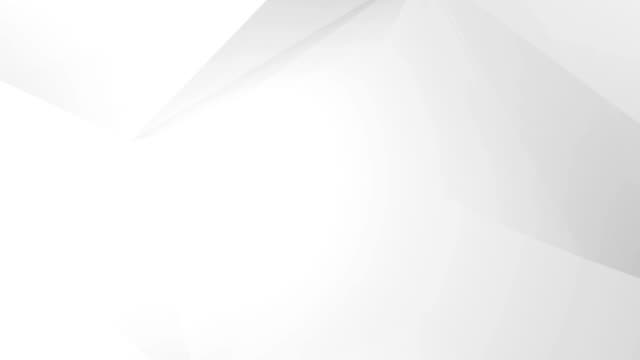 أي من الآثار التالية في بلدي الأردن :
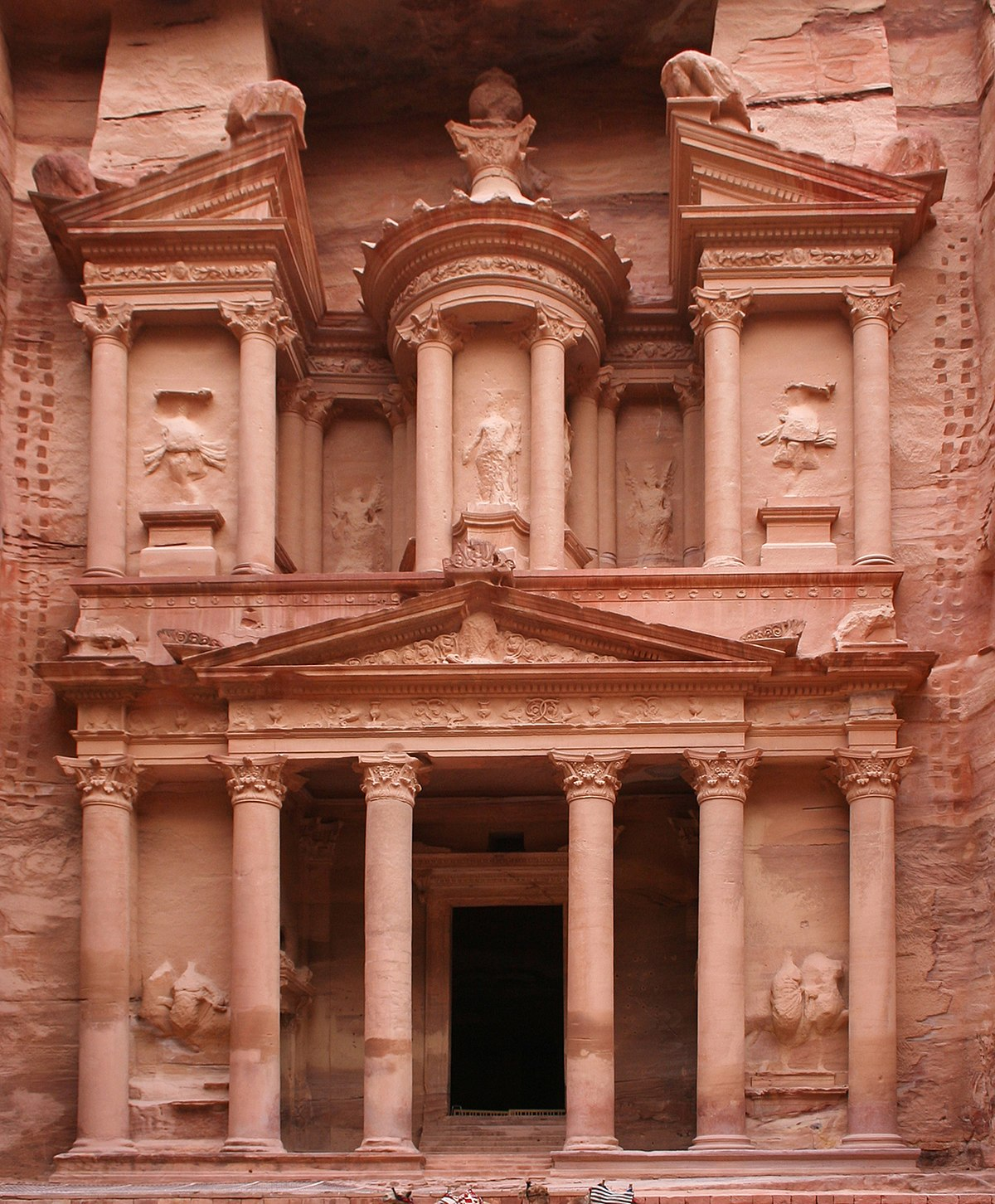 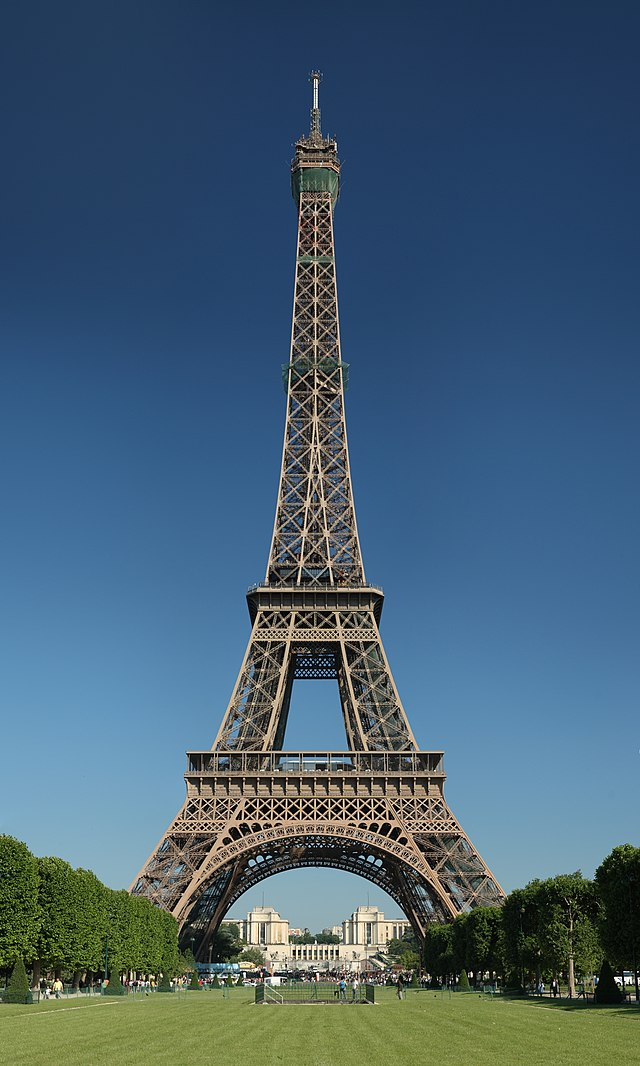 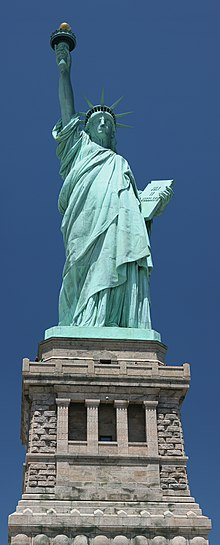 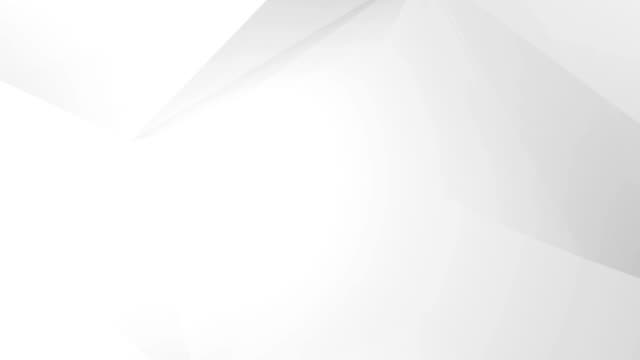 أي من الآثار التالية ليست في بلدي الأردن :
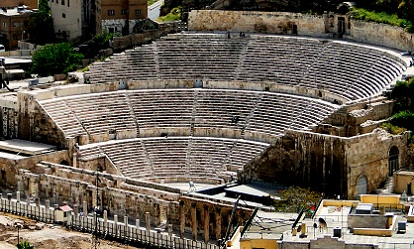 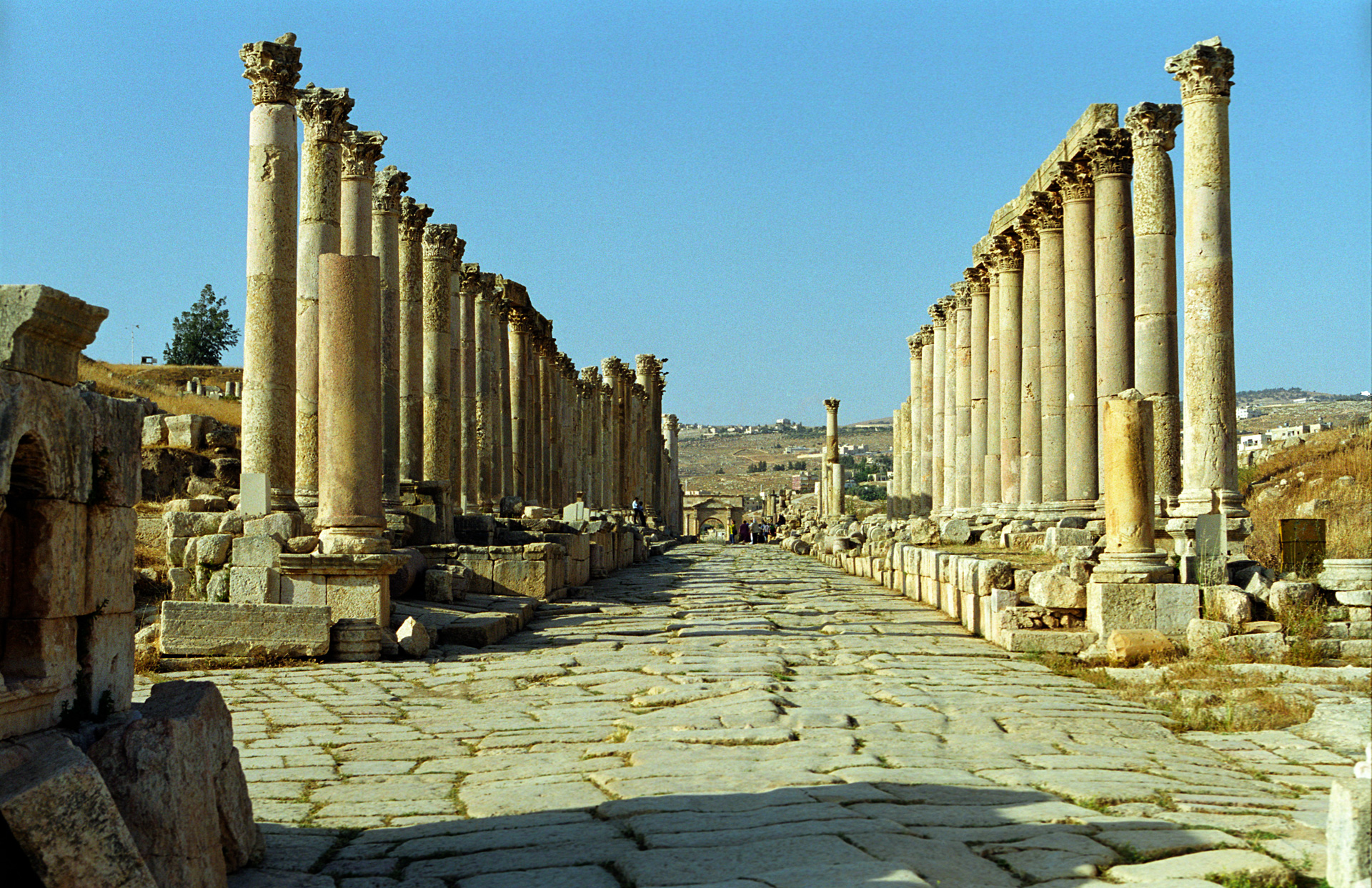 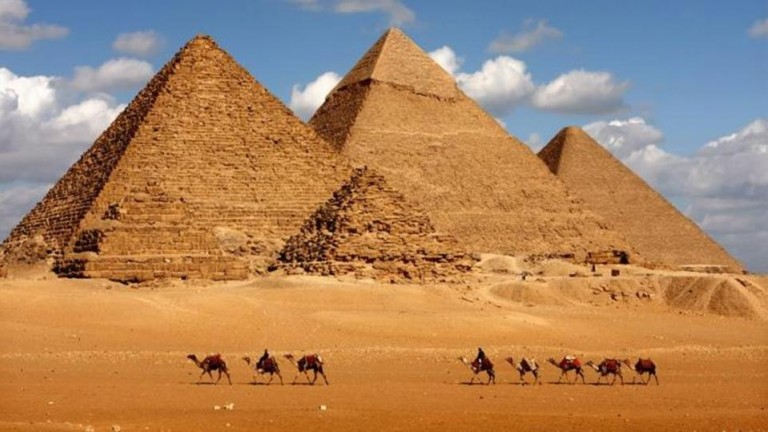 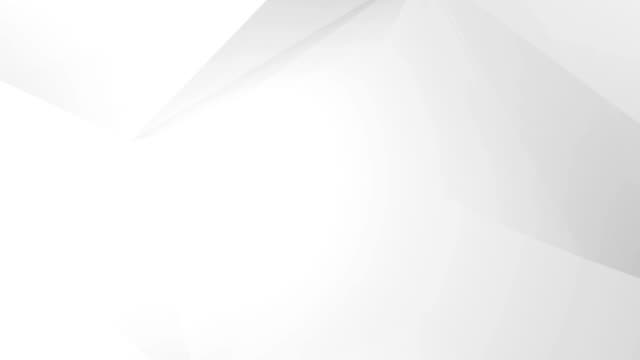 أين يعيش الجمل :
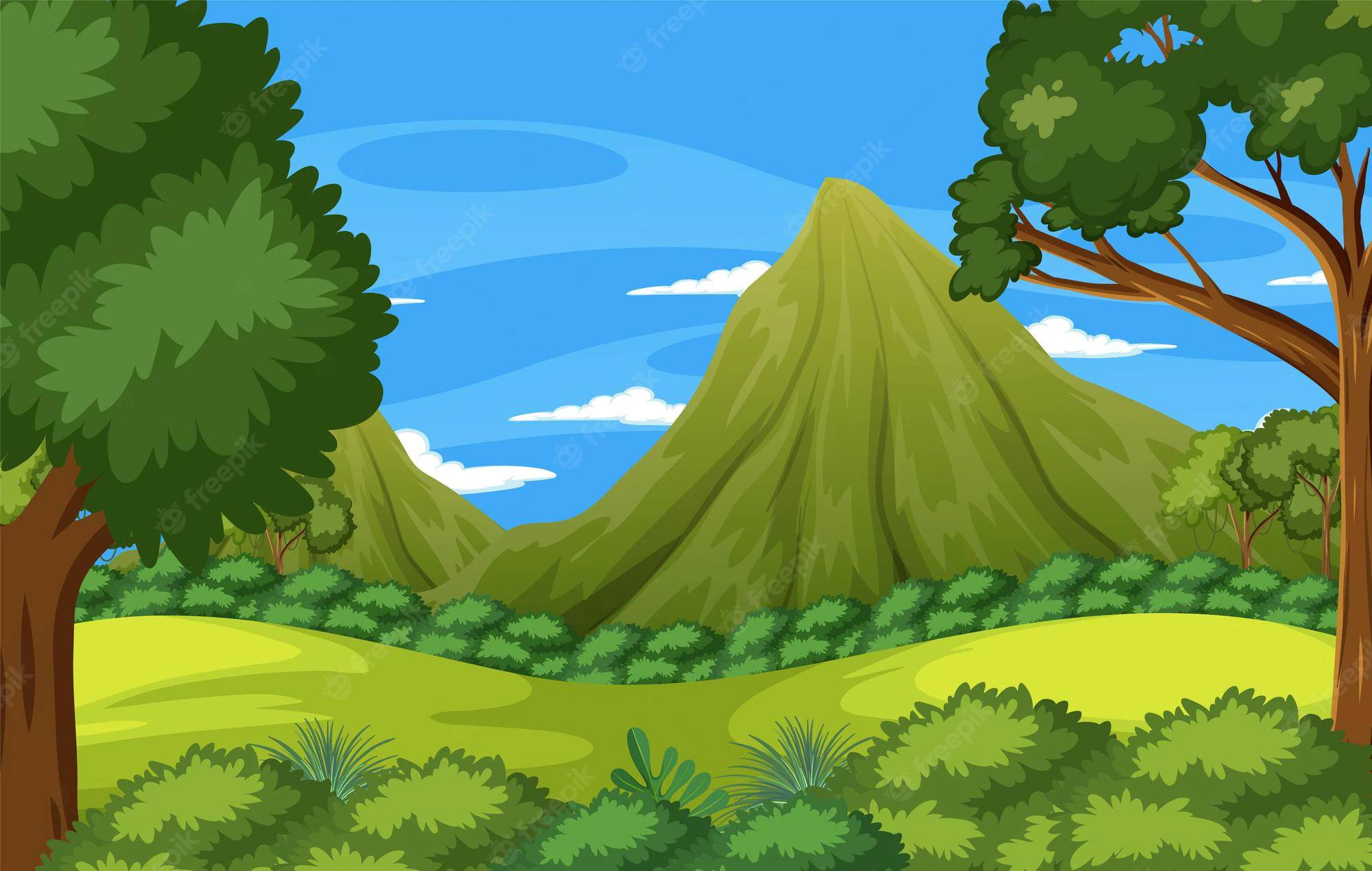 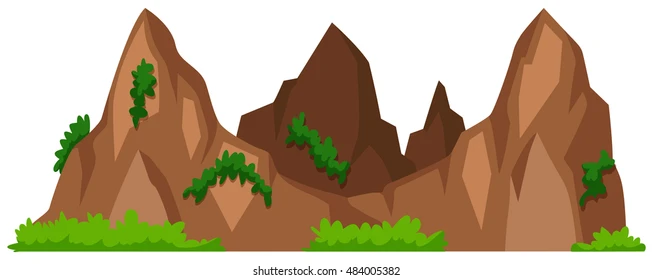 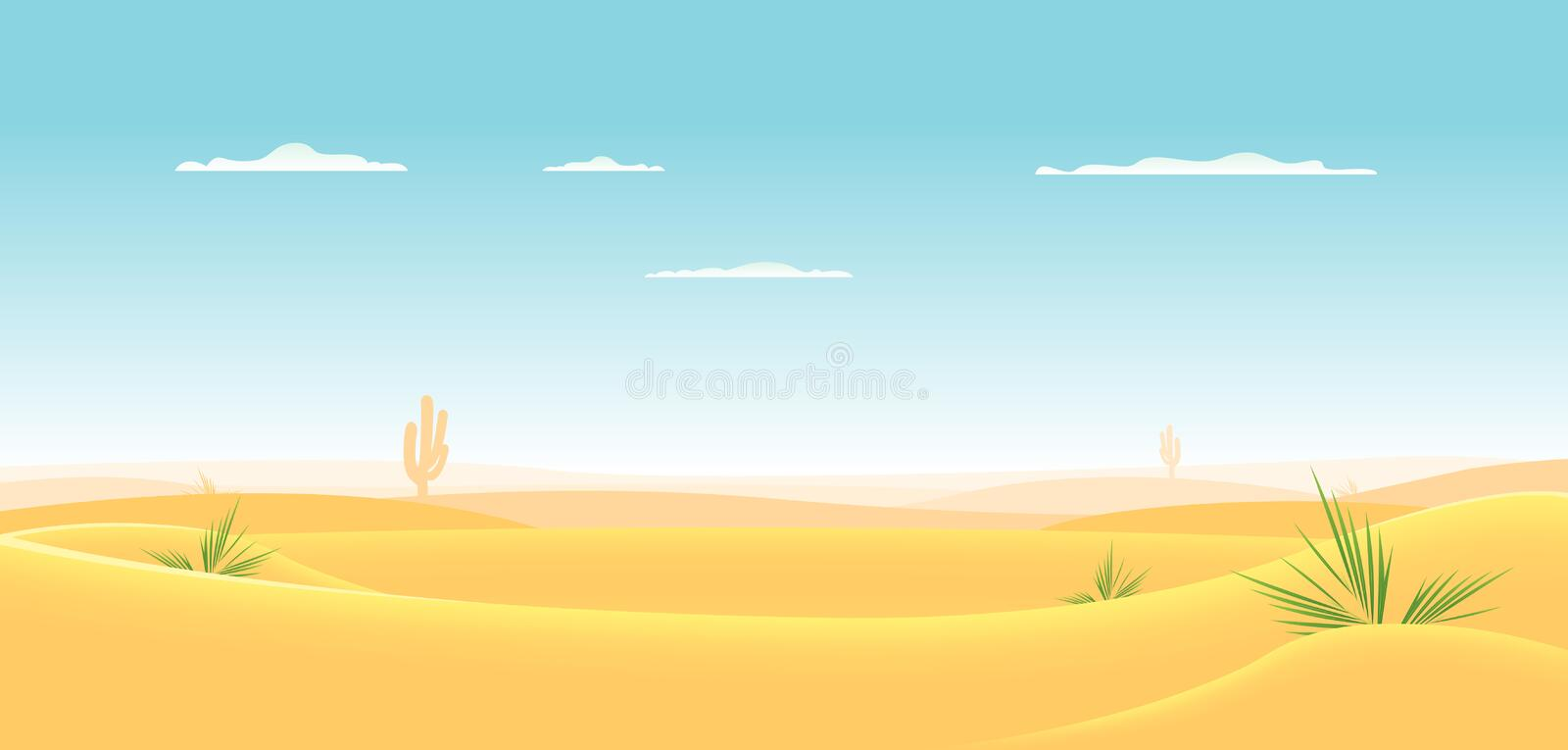 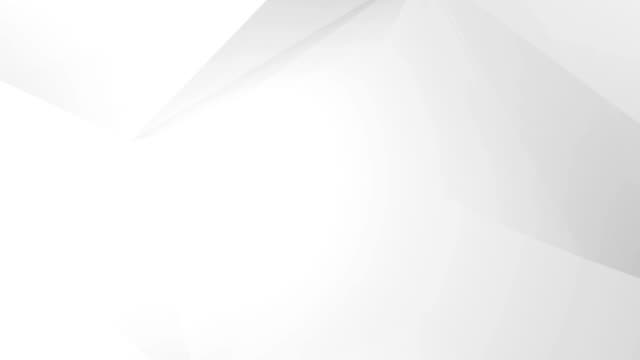 أين تنمو السوسنة السوداء:
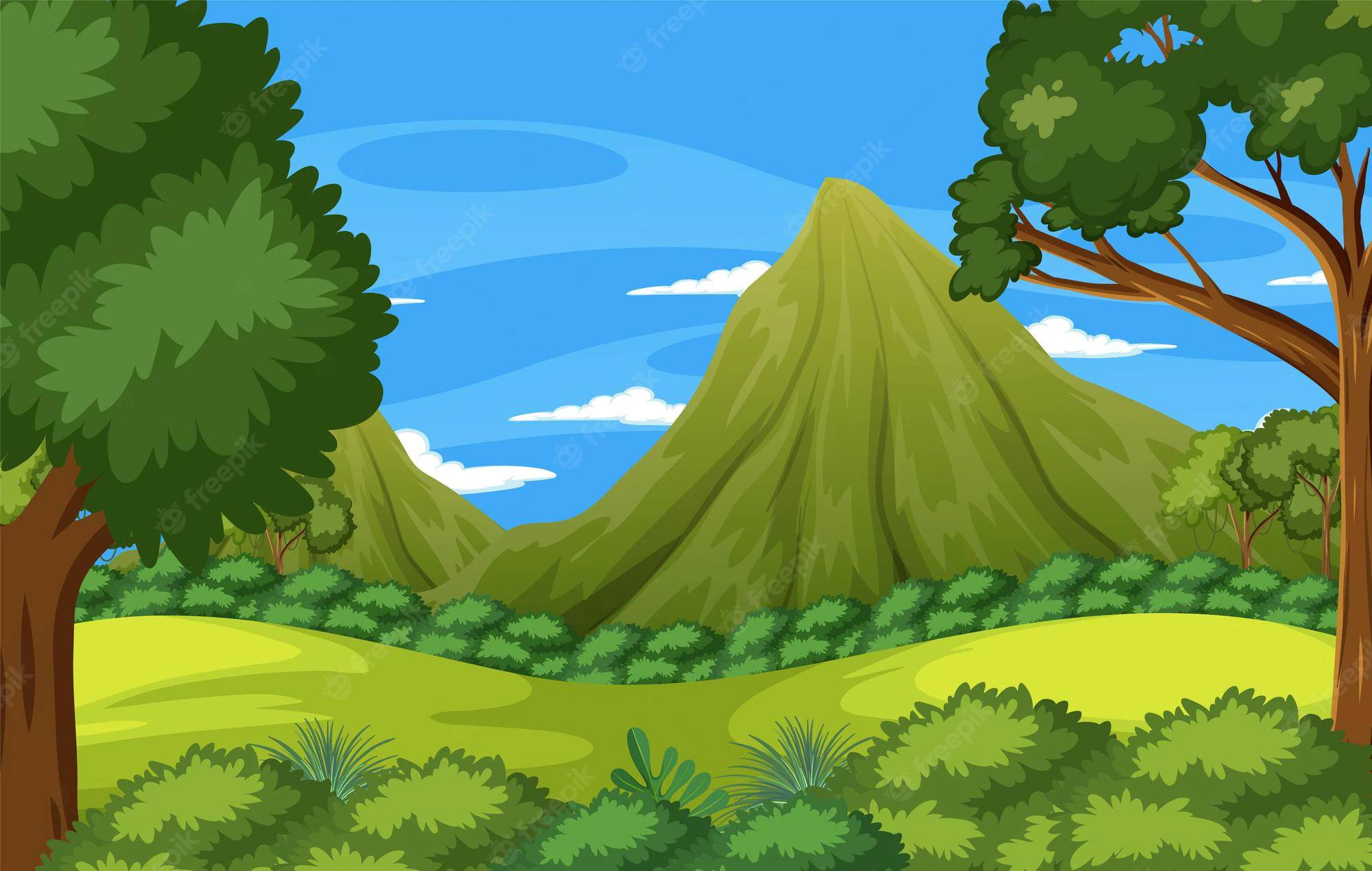 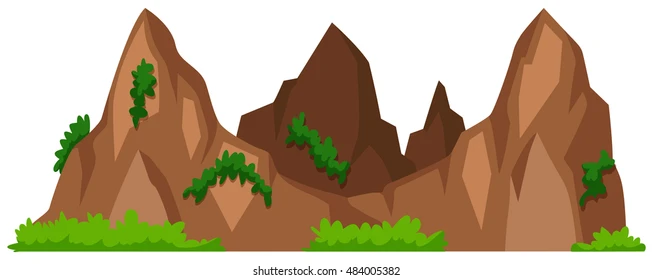 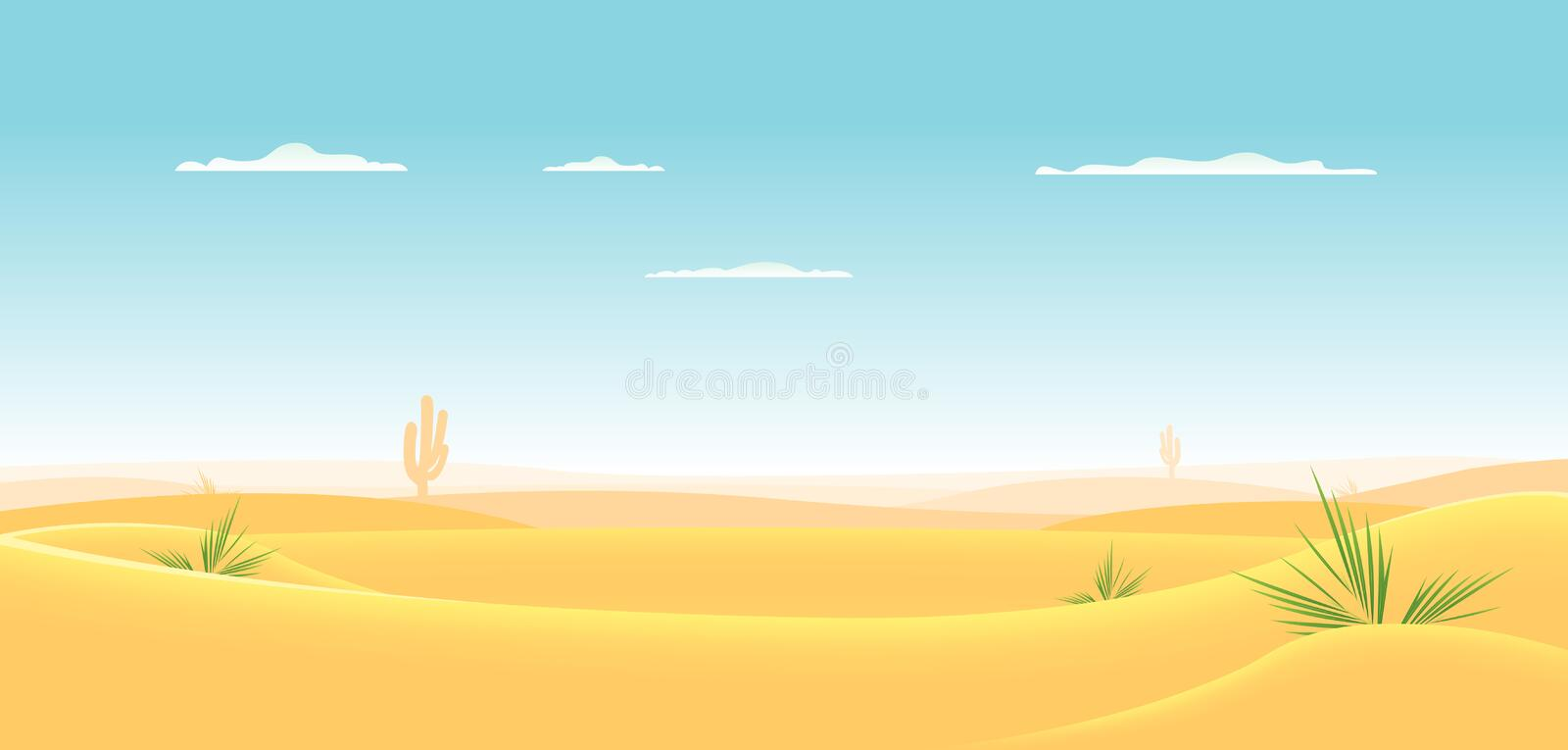 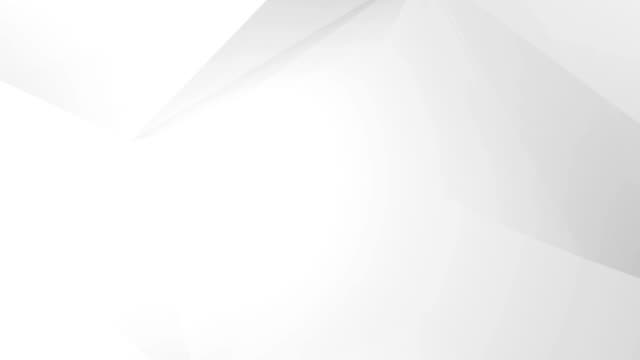 أصل الآثار الموجودة في الأردن بعلم الأردن :
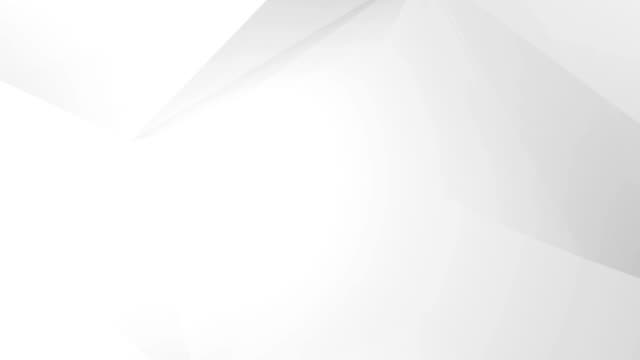 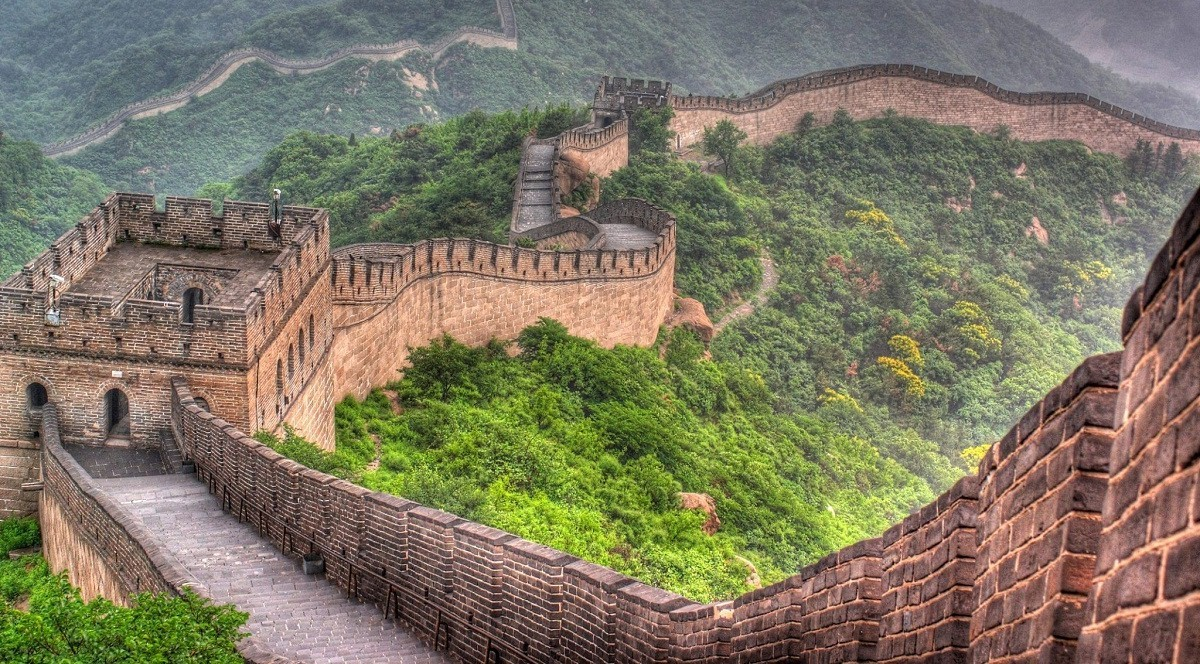 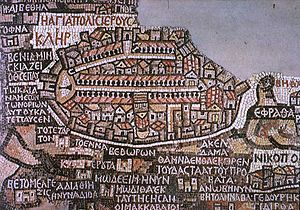 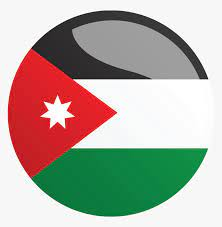 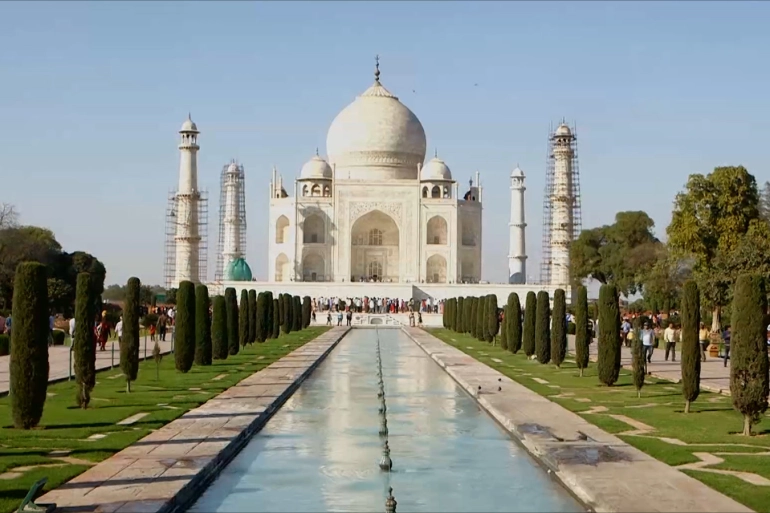 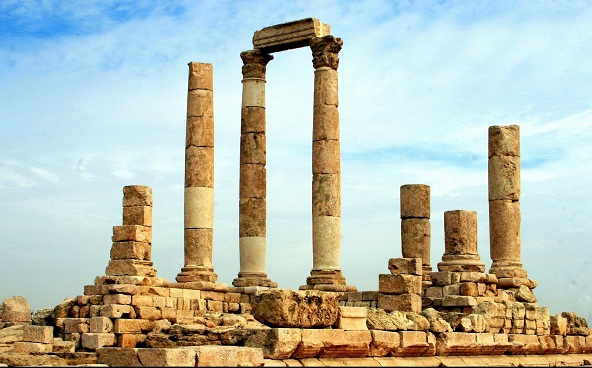 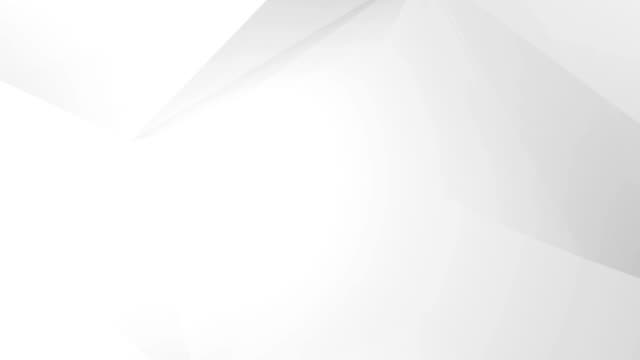 أصل النباتات الموجودة في الأردن بعلم الأردن :
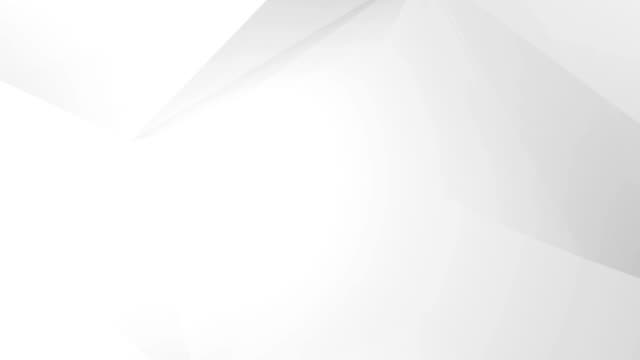 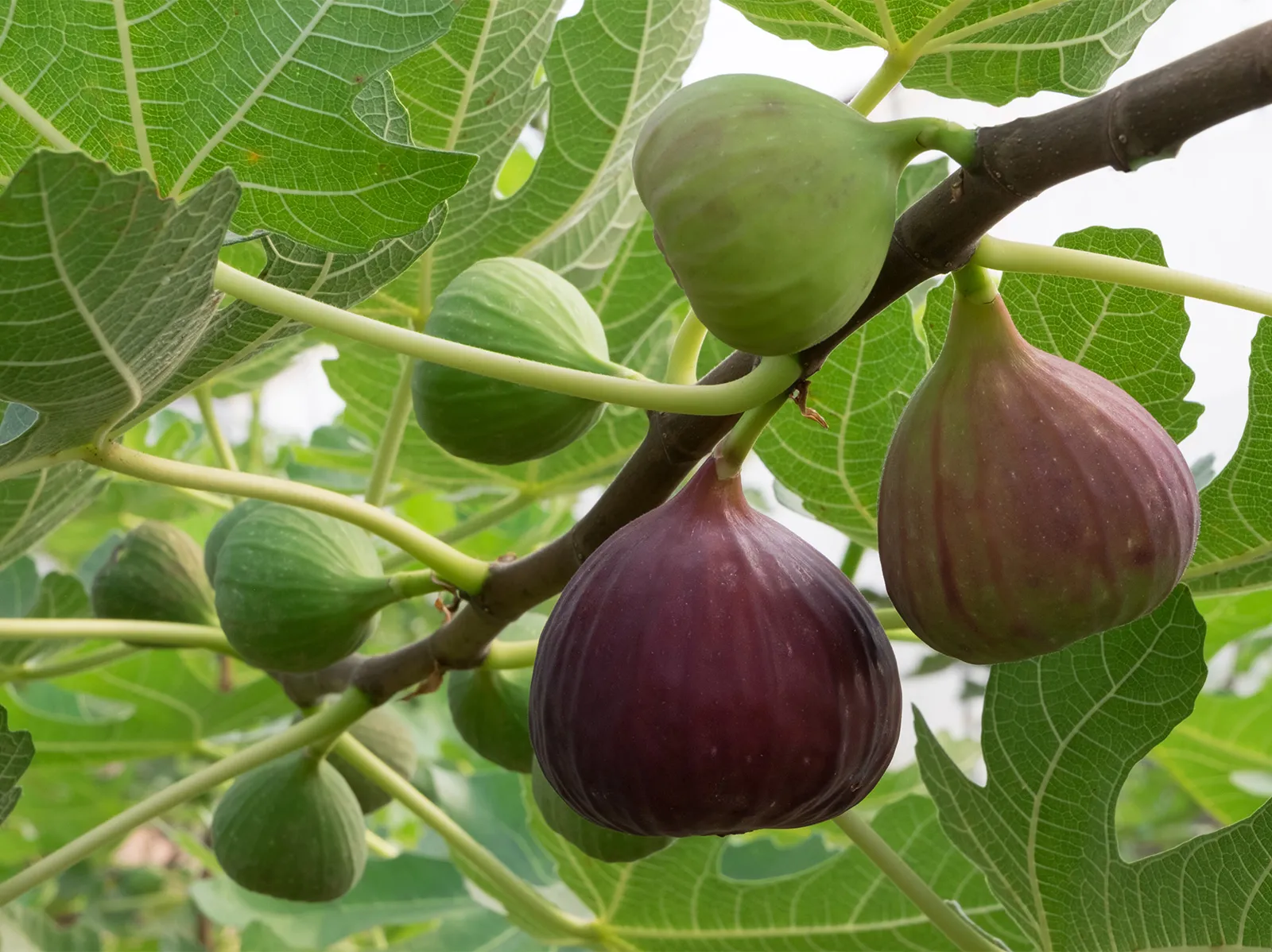 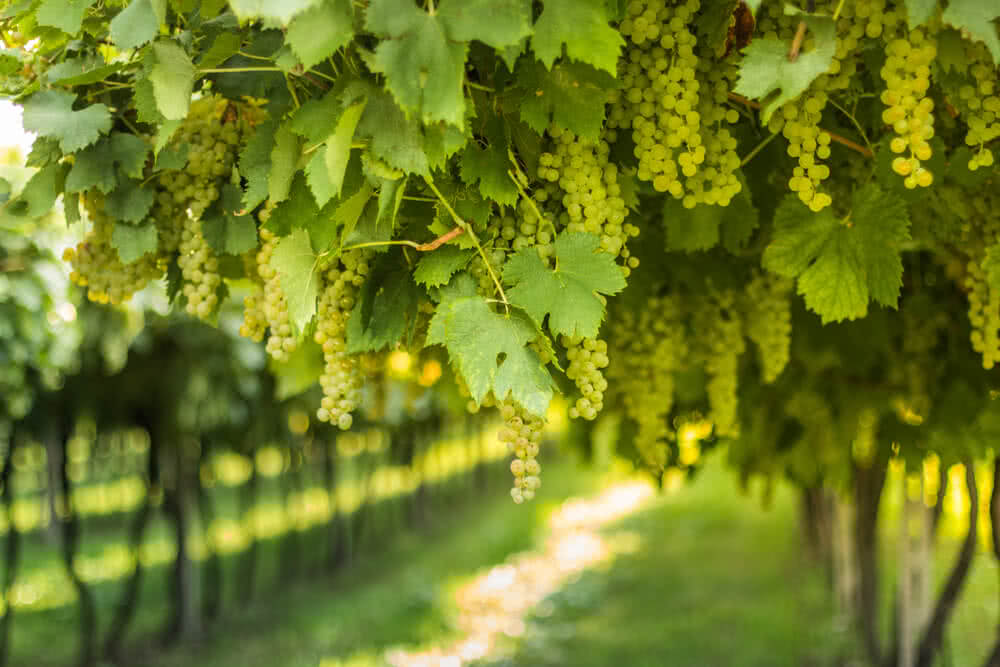 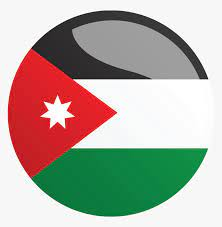 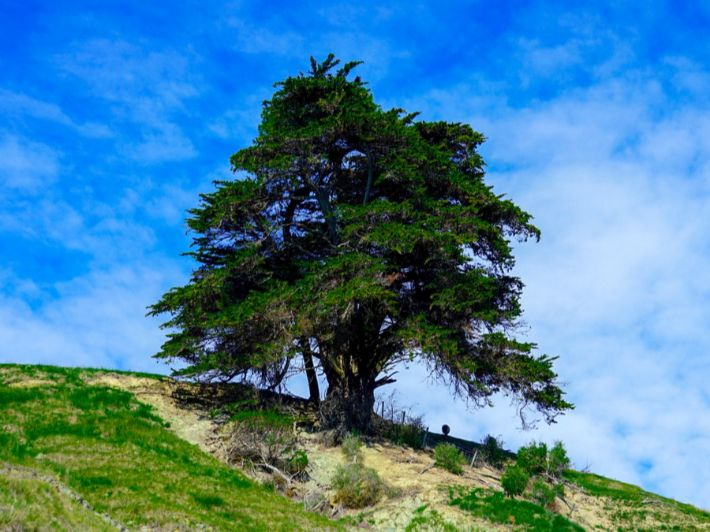 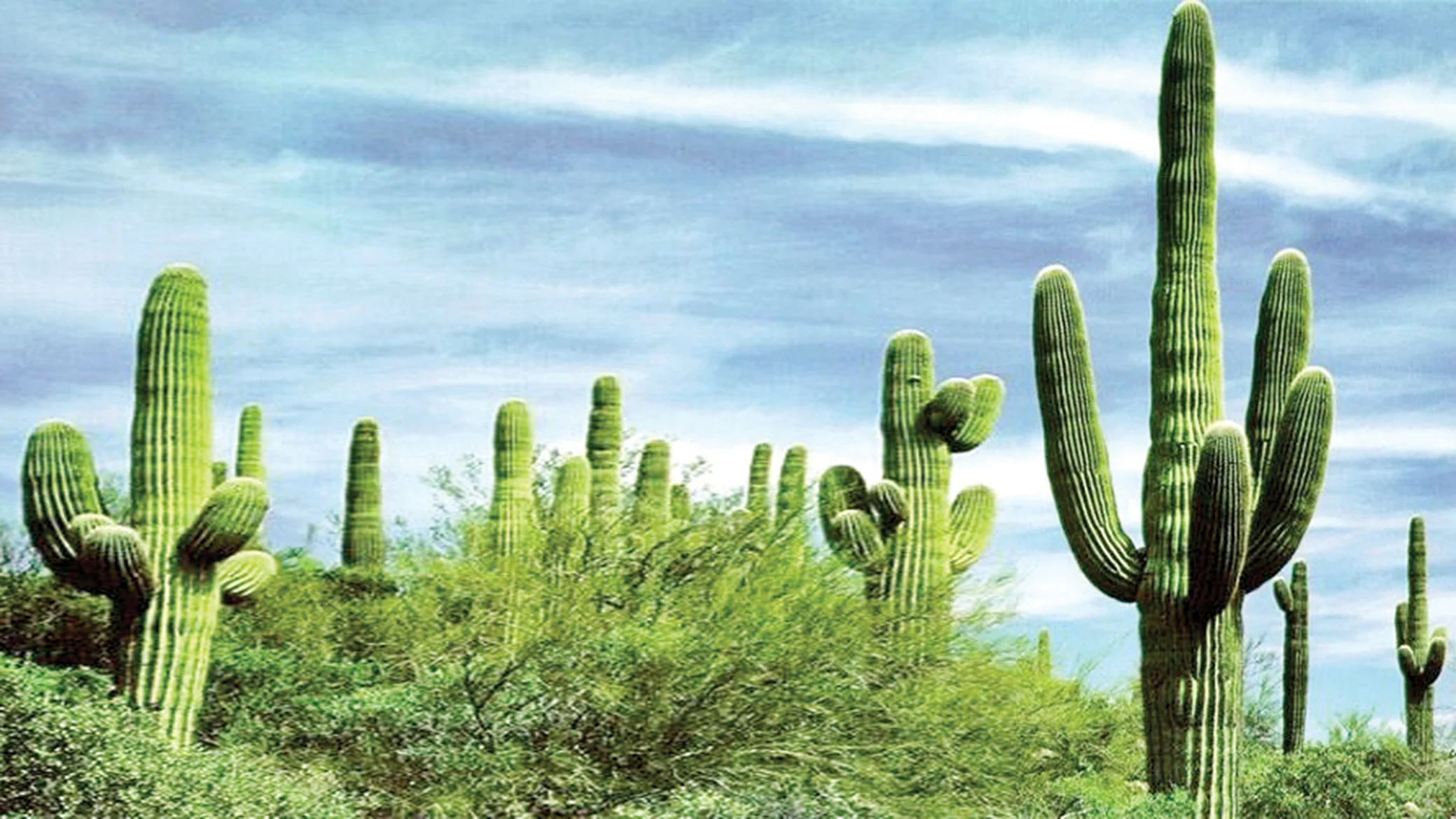 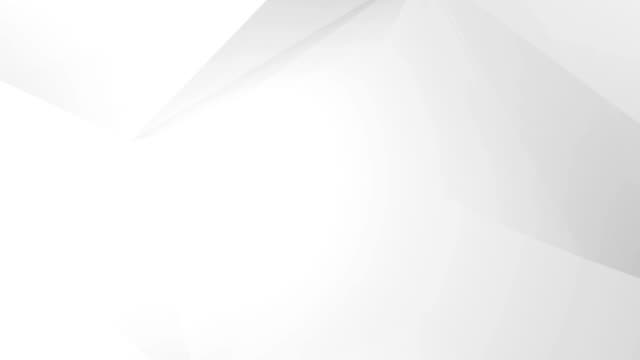 أصل الحيوانات الموجودة في الأردن بعلم الأردن :
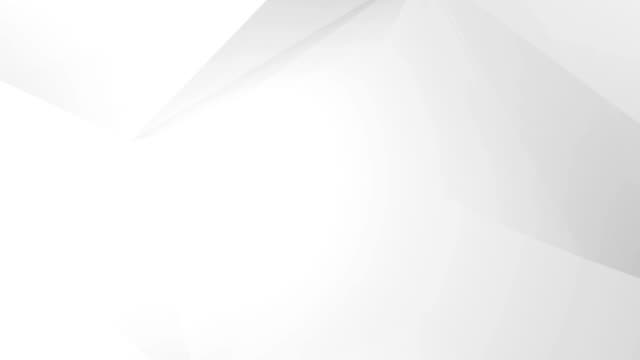 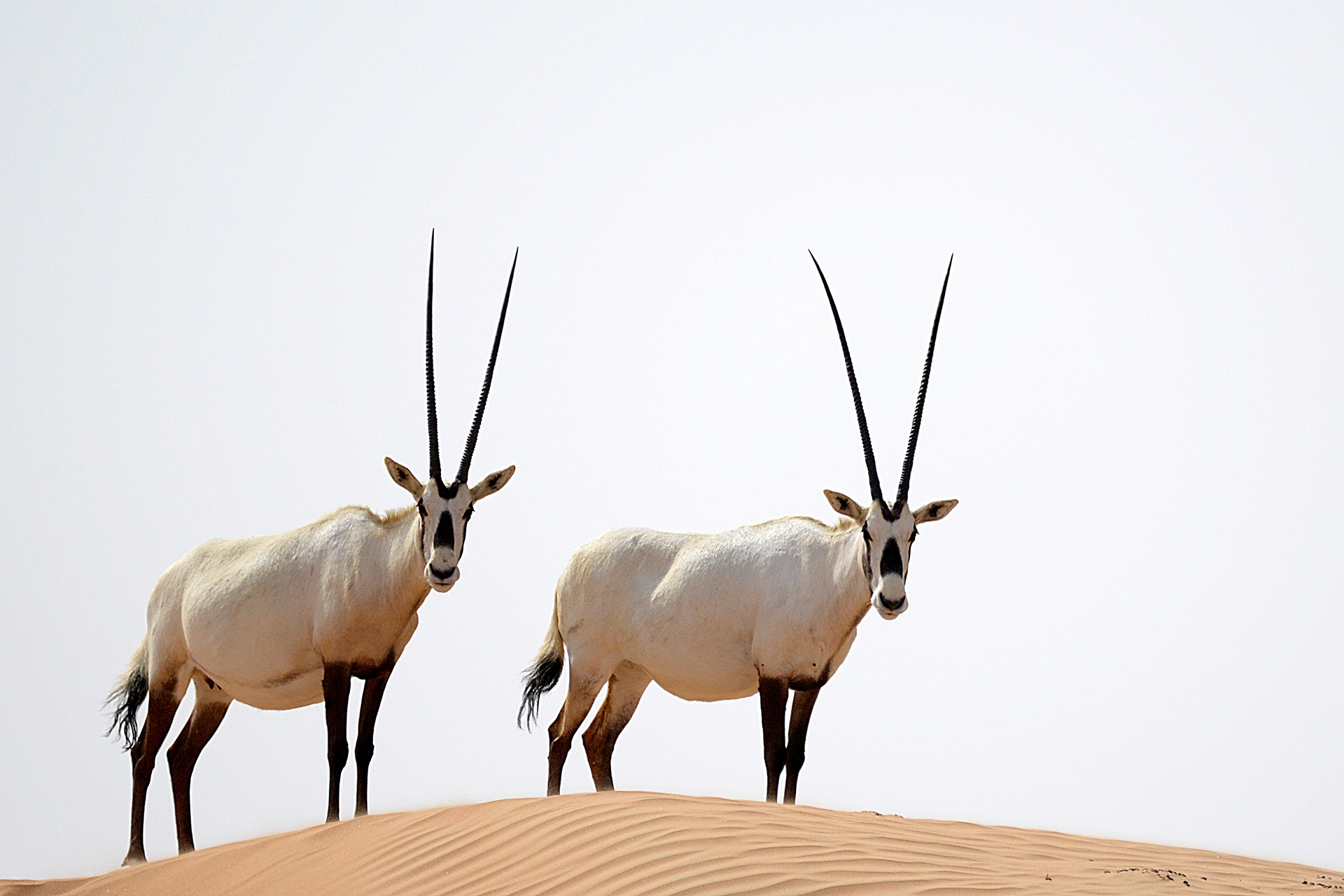 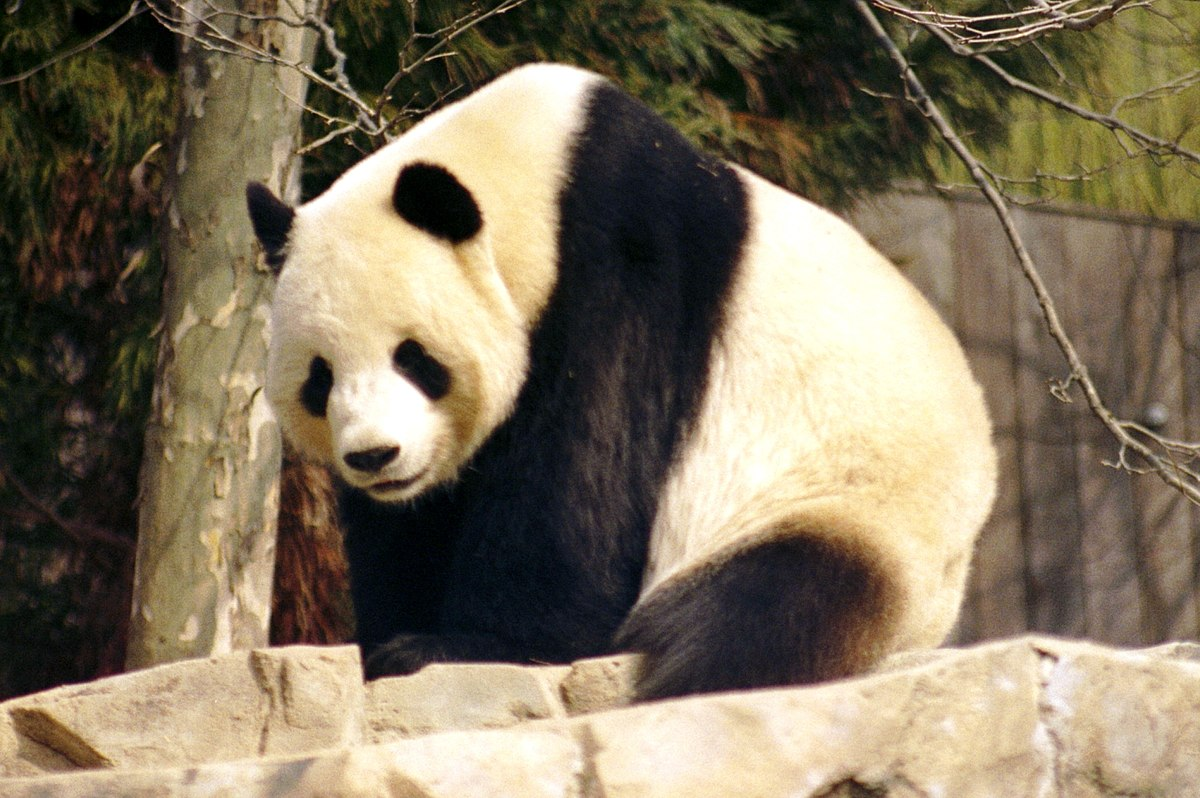 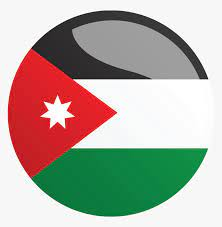 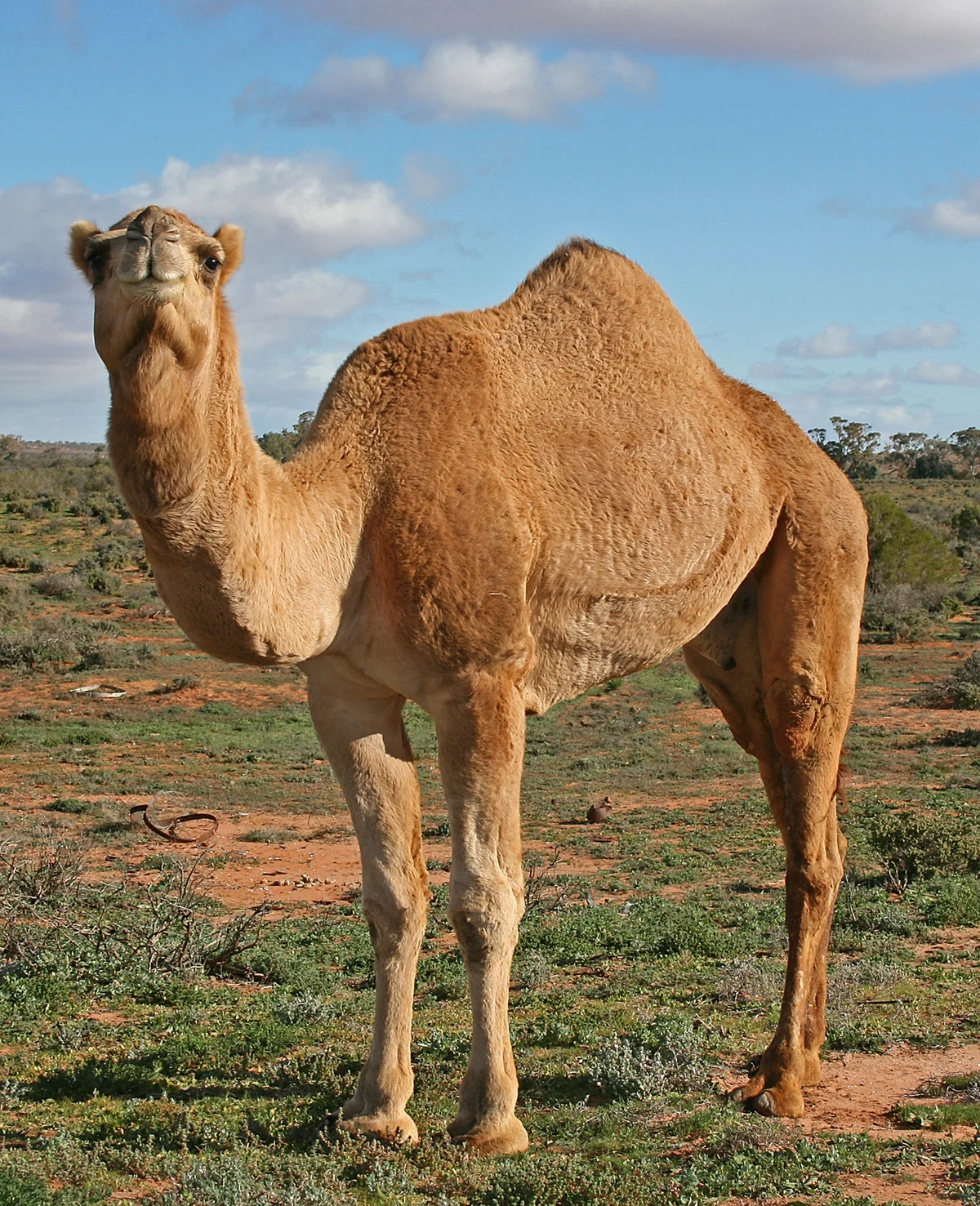 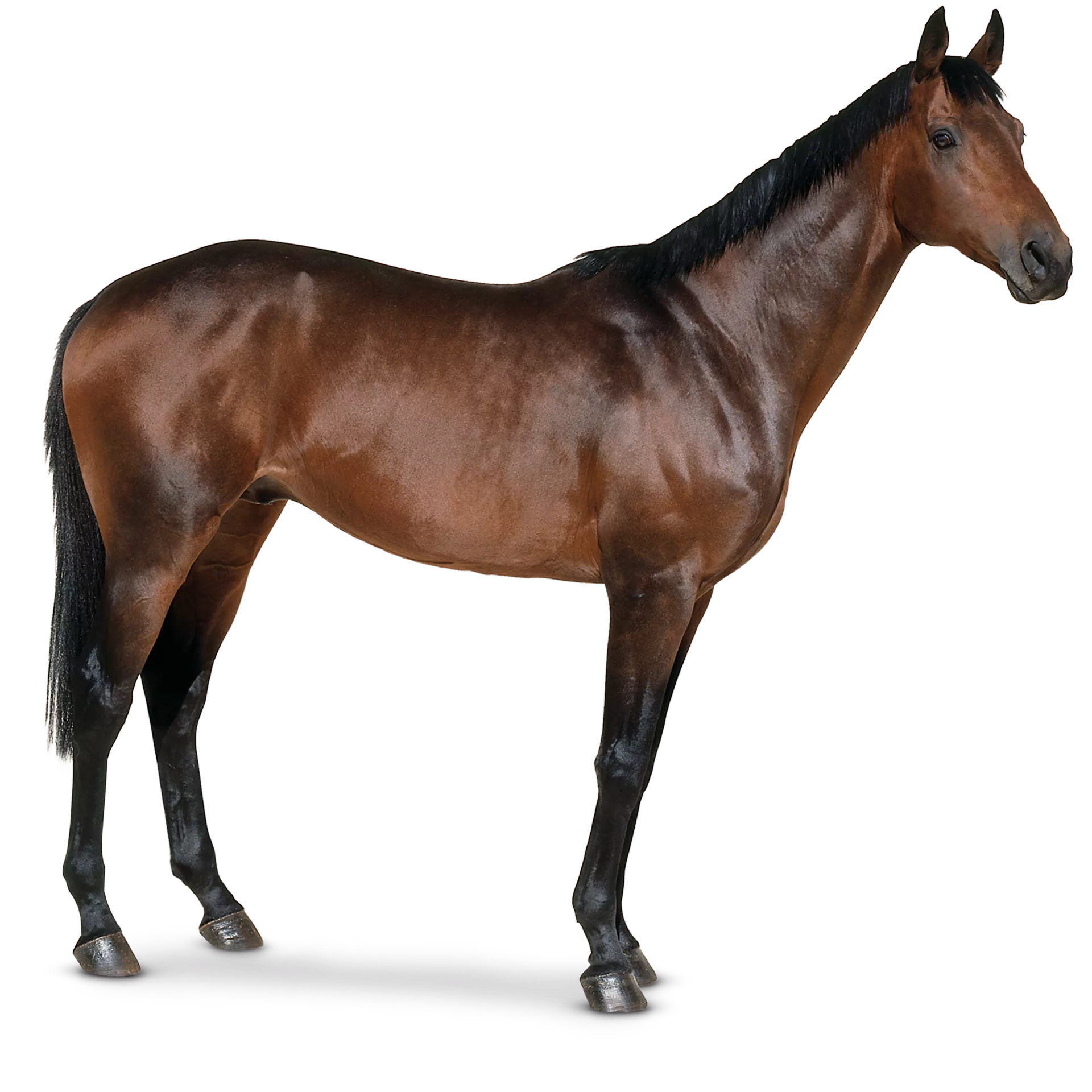